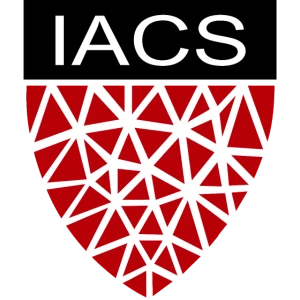 Reimagining Inventory Management for Fashion Retail

Harvard University
IACS  Capstone Project, Fall 2020
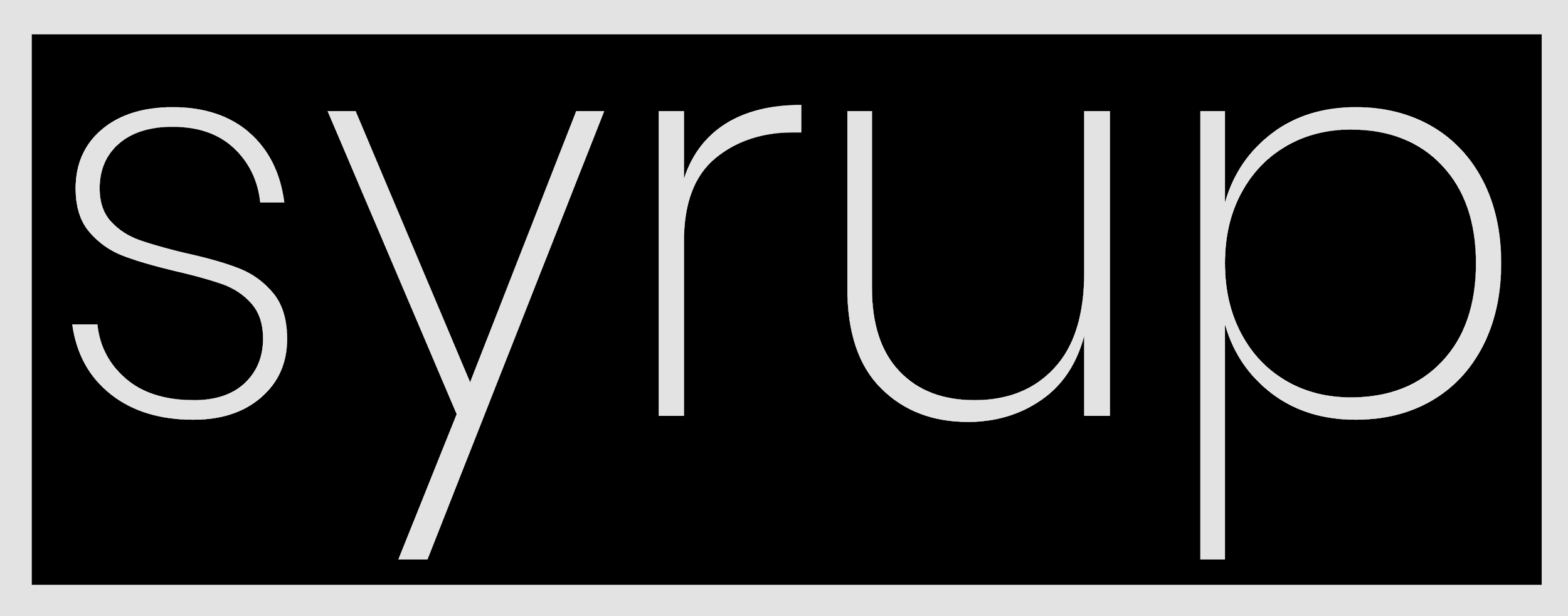 Kaivalya Rawal, Victor Sheng, Austin Rochon, William Palmer
Outline
Problem Description
Objective
Feature Augmentation 
Forecast Modeling
Baselines
LSTM
SARIMAX
LightGBM
Optimization Problem
Takeaways
Problem Description
Motivation
Outline
Problem Description
Objective
Feature Augmentation 
Forecast Modeling
Baselines
LSTM
SARIMAX
LightGBM
Optimization
Takeaways
“I’m sorry, but we don’t have that item in stock. It may be available at our other stores.”
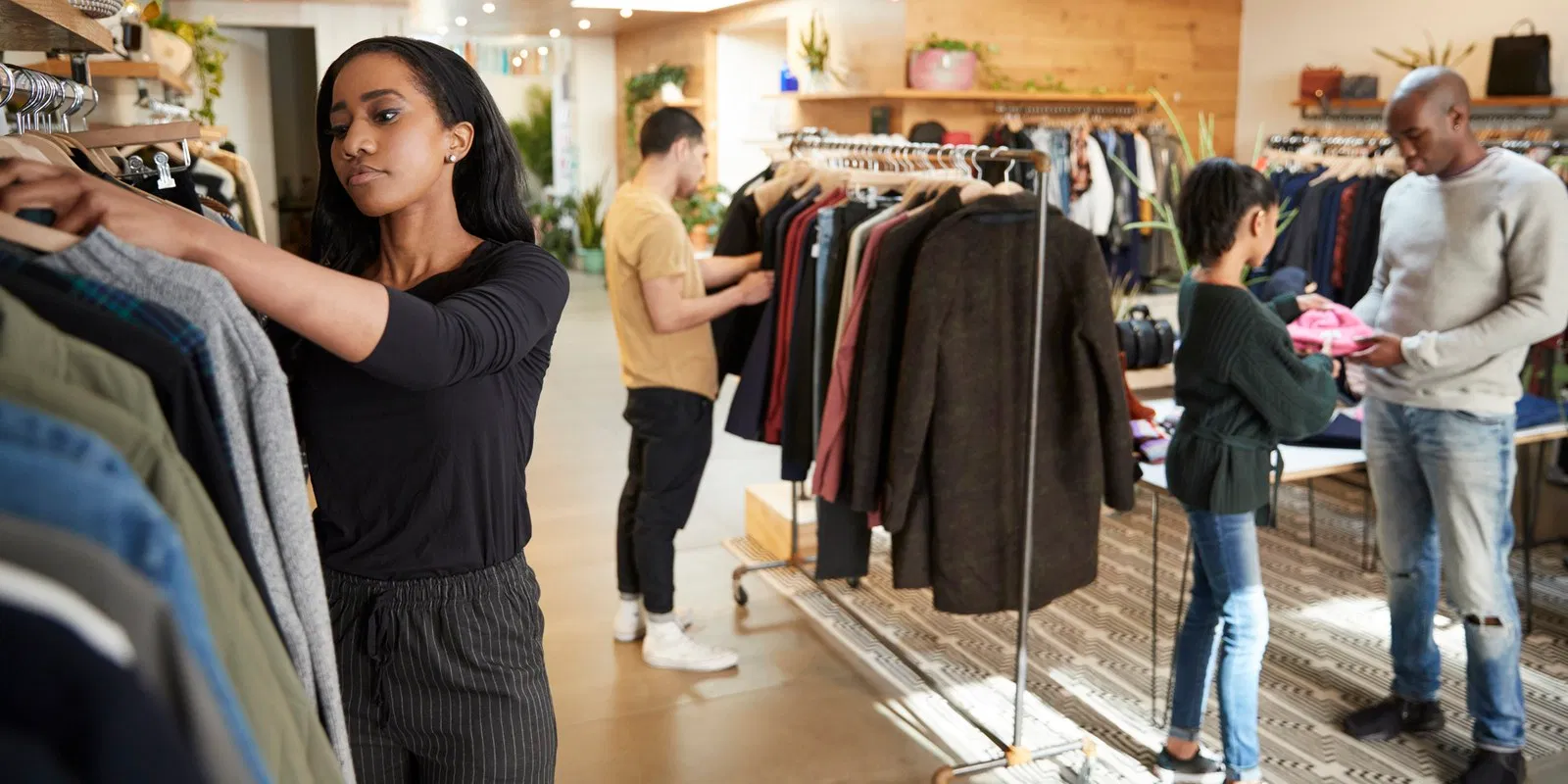 Project Goals
Outline
Problem Description
Objective
Feature Augmentation 
Forecast Modeling
Baselines
LSTM
SARIMAX
LightGBM
Optimization
Takeaways
Syrup.tech: inventory management for fashion retail
Primary goal: forecast sales, optimize inventory across stores
Forecast
Optimize
Data Sources
Outline
Problem Description
Objective
Feature Augmentation 
Forecast Modeling
Baselines
LSTM
SARIMAX
LightGBM
Optimization
Takeaways
1 European fashion retailer

Product Attributes (“master data”):
Detailed product information of all unique articles of clothing since 2017

Inventory:
Historical (3 year) dataset of inventory levels (excluding sizes)
Real-time snapshots of inventory (including sizes)

Transactions
Historical (3 year) dataset of transaction records
Novelty of Problem / Challenges
Outline
Problem Description
Objective
Feature Augmentation 
Forecast Modeling
Baselines
LSTM
SARIMAX
LightGBM
Optimization
Takeaways
Number of groupings
Over 100K unique articles
50 unique stores

“Sparseness” of data 
On a weekly basis, we may only have 1 or 2 sales per article, per store
Clothing articles have a short life span and thus limited sales history

Tricky evaluation metric
Given our end objective (optimizing inventory), our evaluation metric is more complicated than simple MSE
Objective
Metric ←→ Business objective
Outline
Problem Description
Objective
Feature Augmentation 
Forecast Modeling
Baselines
LSTM
SARIMAX
LightGBM
Optimization
Takeaways
Objective : Maximize profit by allocating inventory that will be sold in the next week.


2 Consequences : We pay more attention to :

Expensive articles

Articles that have high variance of inventory across stores
Metric ←→ Business objective
Outline
Problem Description
Objective
Feature Augmentation 
Forecast Modeling
Baselines
LSTM
SARIMAX
LightGBM
Optimization
Takeaways
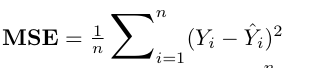 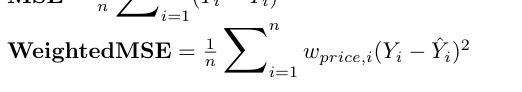 Metric ←→ Business objective
Outline
Problem Description
Objective
Feature Augmentation 
Forecast Modeling
Baselines
LSTM
SARIMAX
LightGBM
Optimization
Takeaways
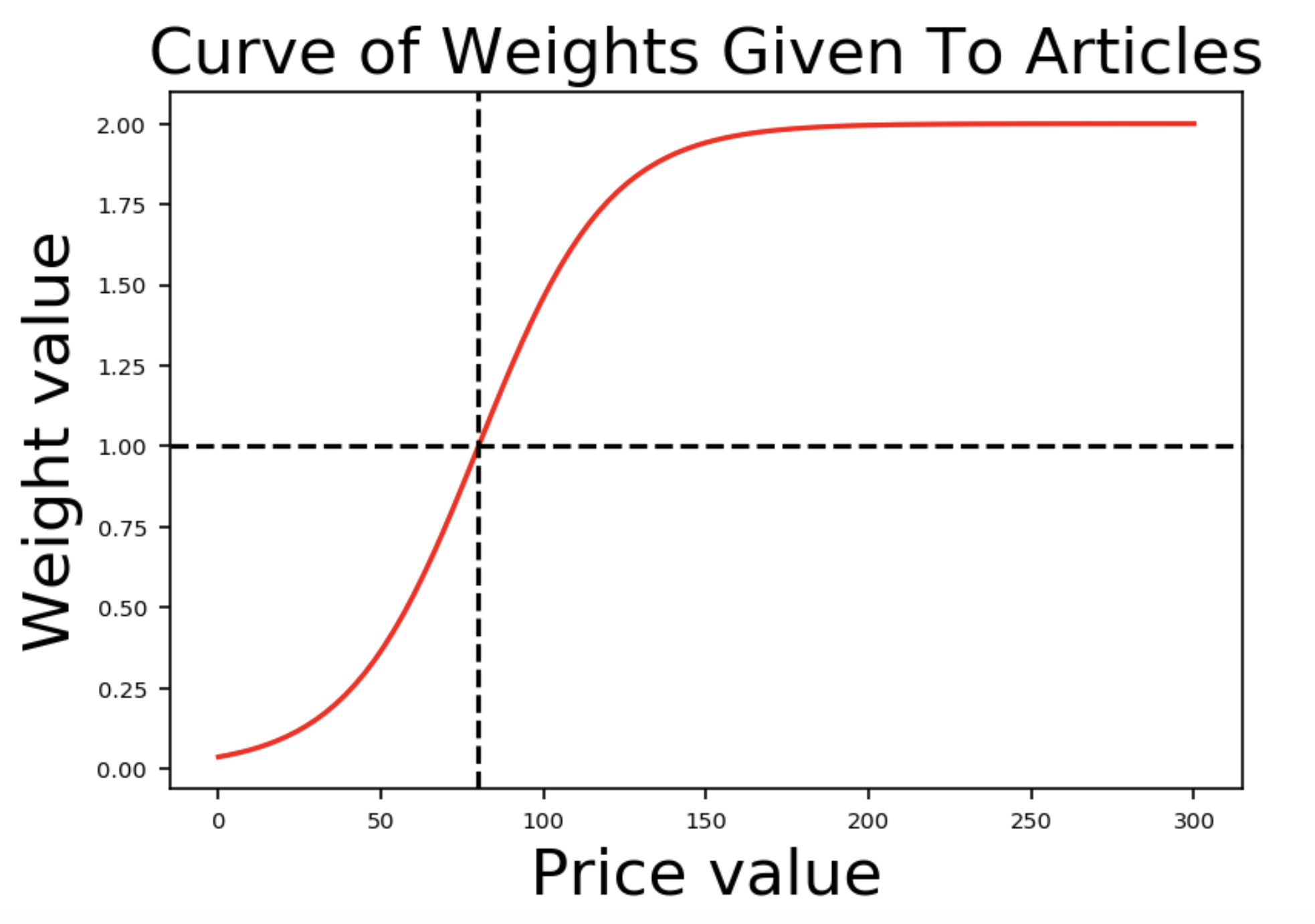 Feature Augmentation
Weather Data
Outline
Problem Description
Objective
Feature Augmentation 
Forecast Modeling
Baselines
LSTM
SARIMAX
LightGBM
Optimization
Takeaways
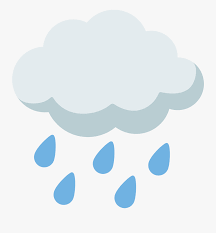 Affects Sales
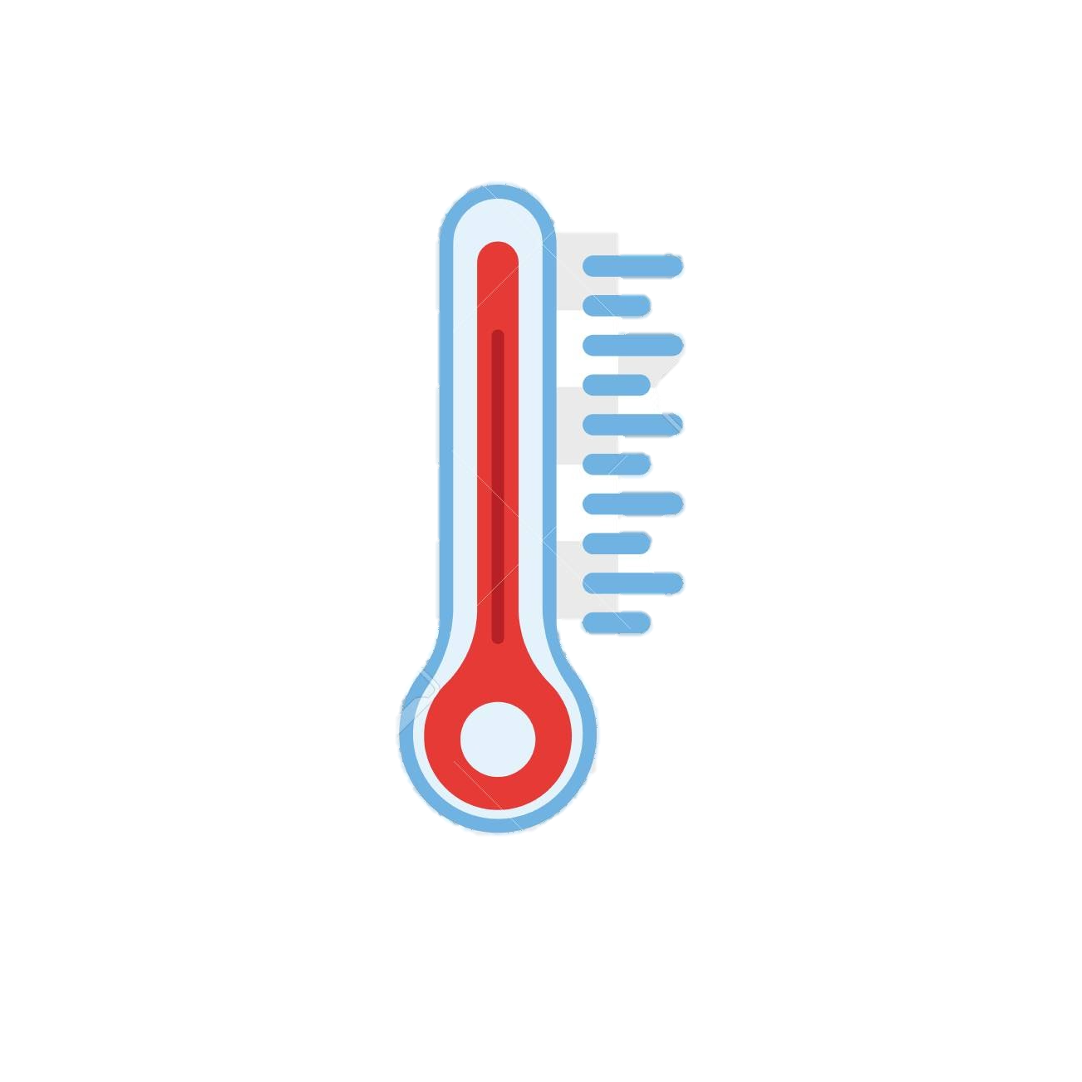 Forecast
Modeling
Baseline
Outline
Problem Description
Objective
Feature Augmentation 
Forecast Modeling
Baselines
LSTM
SARIMAX
LightGBM
Optimization
Takeaways
Naive Baseline: sales forecast for next week is assumed to be equal to the observed sales for this week (no model training!)
Baseline: Results
Outline
Problem Description
Objective
Feature Augmentation 
Forecast Modeling
Baselines
LSTM
SARIMAX
LightGBM
Optimization
Takeaways
Evaluation: common test set created to compare models
LSTM: Features
Outline
Problem Description
Objective
Feature Augmentation 
Forecast Modeling
Baselines
LSTM
SARIMAX
LightGBM
Optimization
Takeaways
Article attributes 
Store attributes
Dates
Sales 
Weather
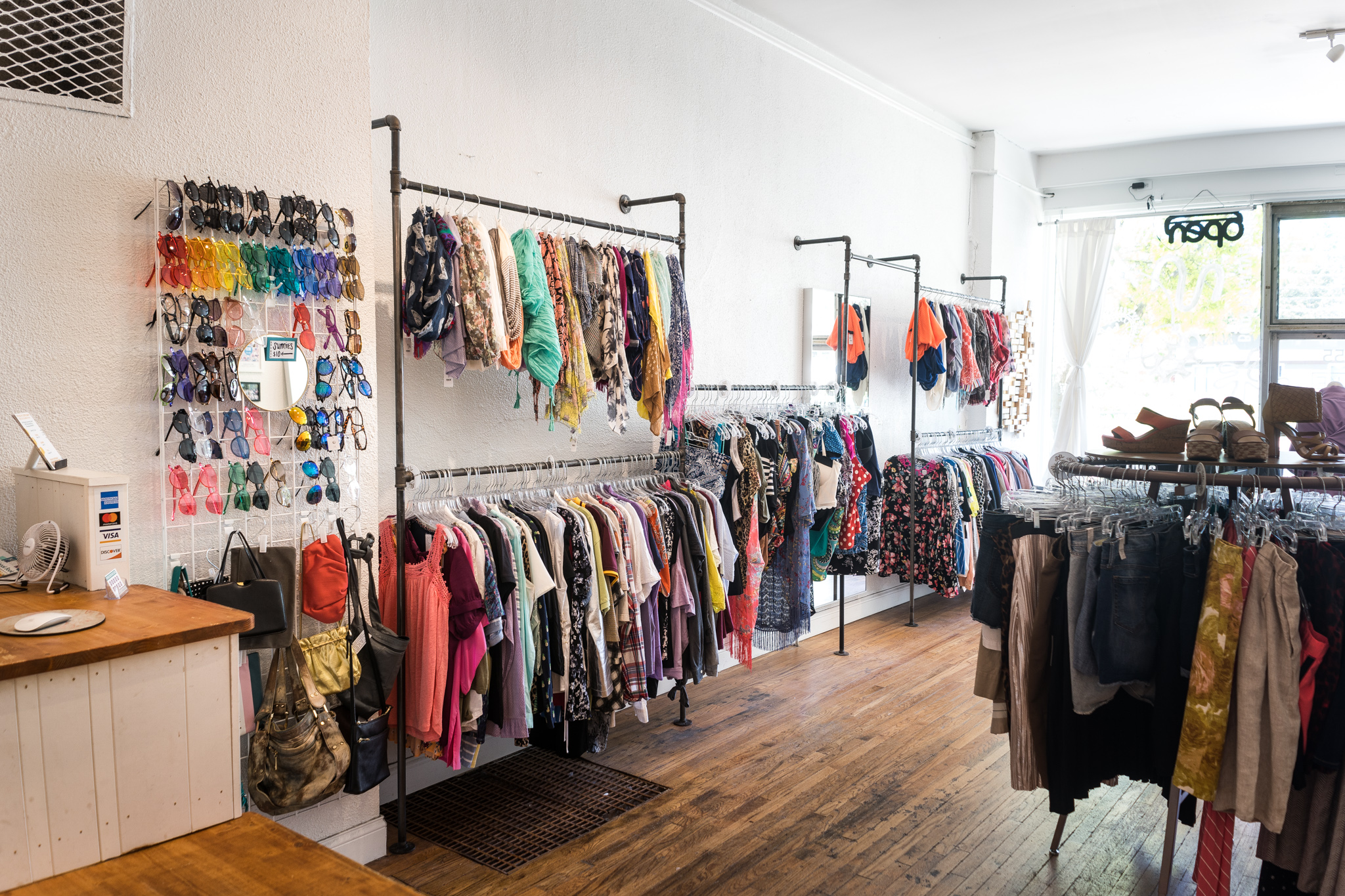 LSTM: Embeddings
Outline
Problem Description
Objective
Feature Augmentation 
Forecast Modeling
Baselines
LSTM
SARIMAX
LightGBM
Optimization
Takeaways
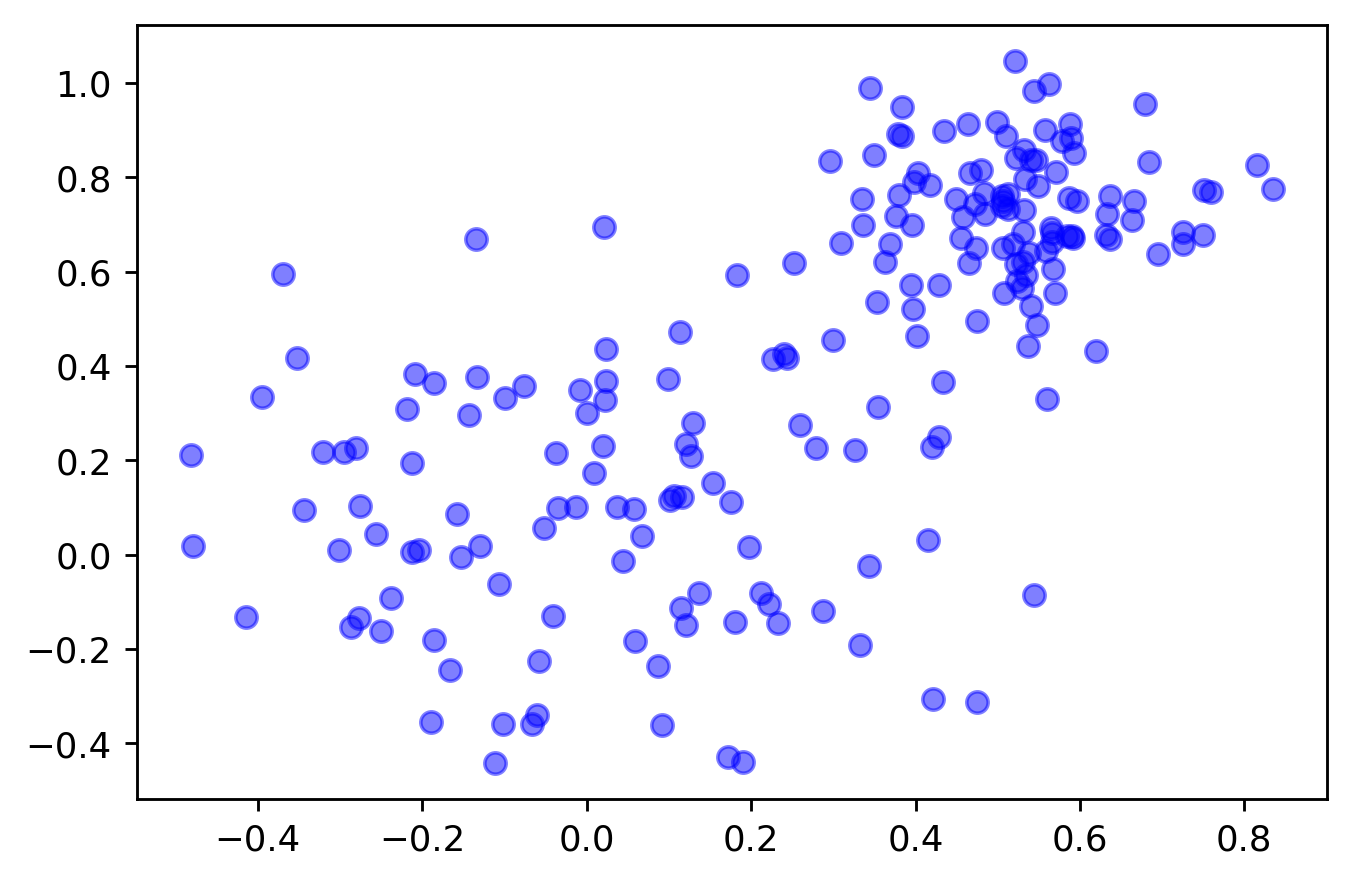 Hugo Boss dark blue jeans
Rag & Bone 
light blue 
wash jeans
Tommy Bahama floral print Hawaiian shirt
LSTM: Models
Outline
Problem Description
Objective
Feature Augmentation 
Forecast Modeling
Baselines
LSTM
SARIMAX
LightGBM
Optimization
Takeaways
Simple univariate LSTM: Only past sales as predictor

Full predictor set LSTM: All available predictors less weather

Full predictor set + weather LSTM: All predictors + weather data
LSTM: Architecture
Outline
Problem Description
Objective
Feature Augmentation 
Forecast Modeling
Baselines
LSTM
SARIMAX
LightGBM
Optimization
Takeaways
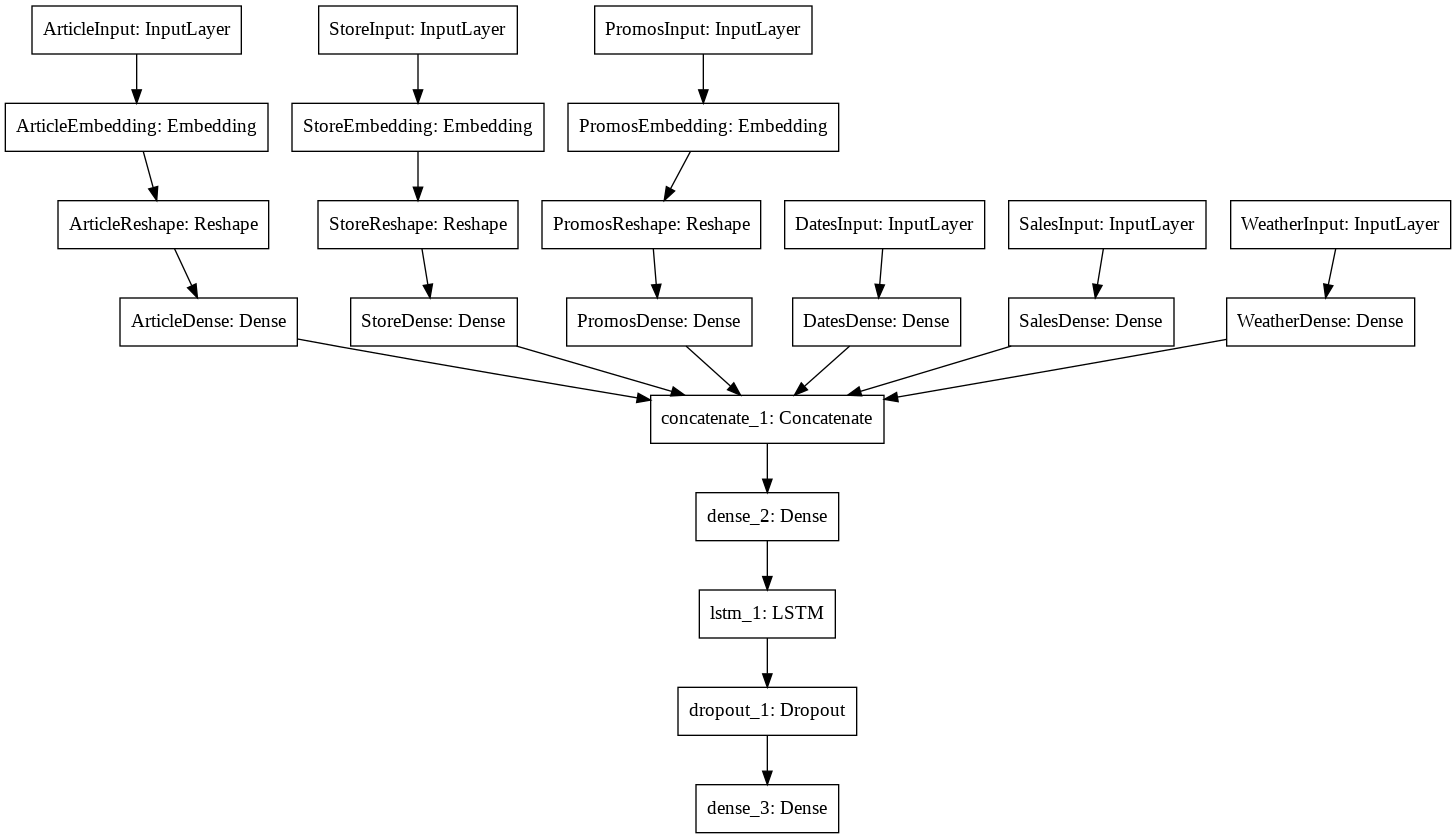 LSTM: Performance
Outline
Problem Description
Objective
Feature Augmentation 
Forecast Modeling
Baselines
LSTM
SARIMAX
LightGBM
Optimization
Takeaways
Data preparation time: ~30 mins
Training time: ~30 mins
Total Size = ~14 MB
LSTM: Performance
Outline
Problem Description
Objective
Feature Augmentation 
Forecast Modeling
Baselines
LSTM
SARIMAX
LightGBM
Optimization
Takeaways
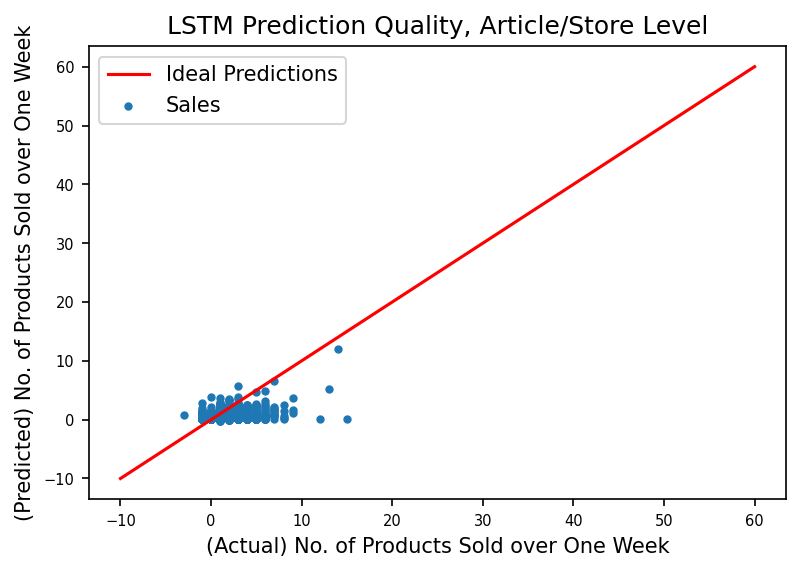 SARIMAX
Outline
Problem Description
Objective
Feature Augmentation 
Forecast Modeling
Baselines
LSTM
SARIMAX
LightGBM
Optimization
Takeaways
SARIMAX: Seasonal AutoRegressive Integrated Moving Averages with eXogenous regressors … 










… a lot of words!
SARIMAX: time-series view
Outline
Problem Description
Objective
Feature Augmentation 
Forecast Modeling
Baselines
LSTM
SARIMAX
LightGBM
Optimization
Takeaways
Hypothetical time-series prediction task
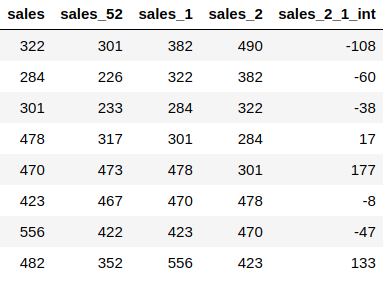 SARIMAX: ML view
Outline
Problem Description
Objective
Feature Augmentation 
Forecast Modeling
Baselines
LSTM
SARIMAX
LightGBM
Optimization
Takeaways
Hypothetical machine learning task
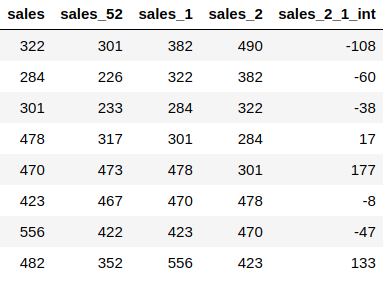 Y
X
SARIMAX: time-series to ML
Outline
Problem Description
Objective
Feature Augmentation 
Forecast Modeling
Baselines
LSTM
SARIMAX
LightGBM
Optimization
Takeaways
What is ‘X’ for the time series?
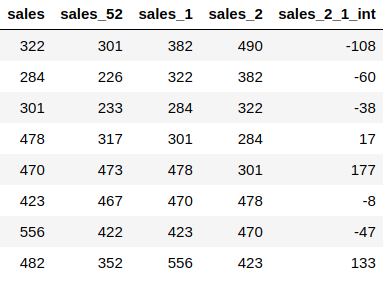 ???
SARIMAX: Feature Engineering
Outline
Problem Description
Objective
Feature Augmentation 
Forecast Modeling
Baselines
LSTM
SARIMAX
LightGBM
Optimization
Takeaways
Seasonal
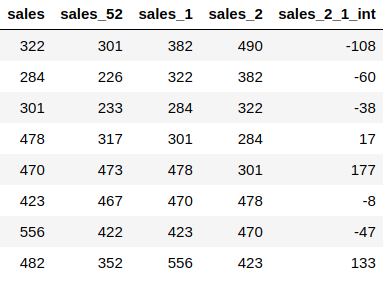 SARIMAX: Feature Engineering
Outline
Problem Description
Objective
Feature Augmentation 
Forecast Modeling
Baselines
LSTM
SARIMAX
LightGBM
Optimization
Takeaways
AutoRegressive
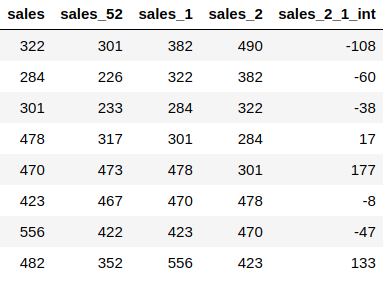 SARIMAX: Feature Engineering
Outline
Problem Description
Objective
Feature Augmentation 
Forecast Modeling
Baselines
LSTM
SARIMAX
LightGBM
Optimization
Takeaways
AutoRegressive
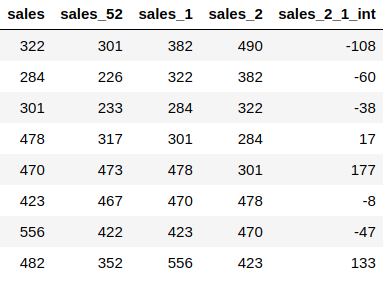 SARIMAX: Feature Engineering
Outline
Problem Description
Objective
Feature Augmentation 
Forecast Modeling
Baselines
LSTM
SARIMAX
LightGBM
Optimization
Takeaways
AutoRegressive
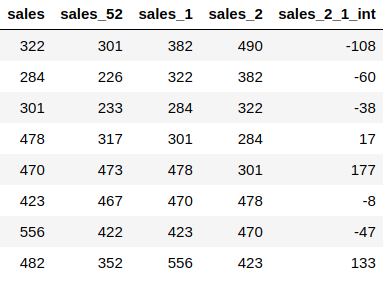 SARIMAX: Feature Engineering
Outline
Problem Description
Objective
Feature Augmentation 
Forecast Modeling
Baselines
LSTM
SARIMAX
LightGBM
Optimization
Takeaways
Integrated
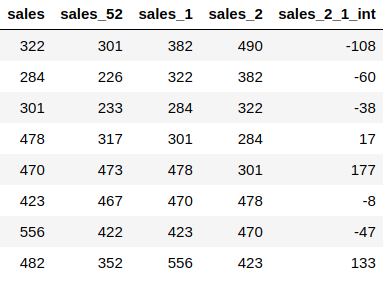 -                  =
-                  =
-                  =
-                  =
-                  =
-                  =
-                  =
-                  =
SARIMAX: Feature Engineering
Outline
Problem Description
Objective
Feature Augmentation 
Forecast Modeling
Baselines
LSTM
SARIMAX
LightGBM
Optimization
Takeaways
Complete Design Matrix ‘X’
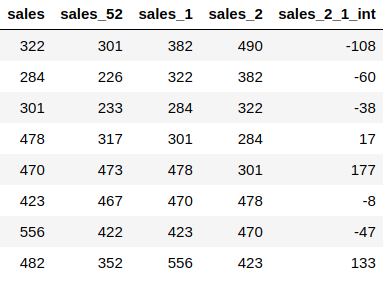 Y
X
SARIMAX: Feature Engineering
Outline
Problem Description
Objective
Feature Augmentation 
Forecast Modeling
Baselines
LSTM
SARIMAX
LightGBM
Optimization
Takeaways
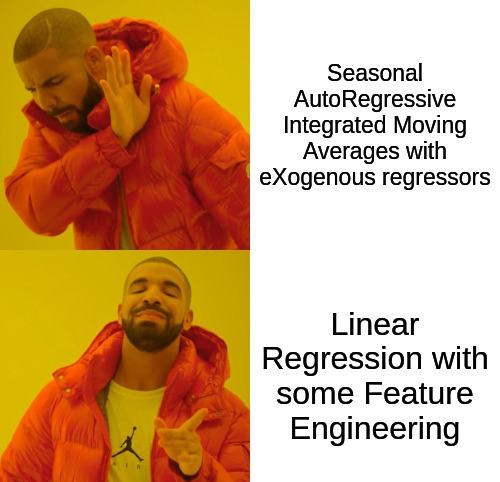 SARIMAX: Problems
Outline
Problem Description
Objective
Feature Augmentation 
Forecast Modeling
Baselines
LSTM
SARIMAX
LightGBM
Optimization
Takeaways
Complete Design Matrix ‘X’
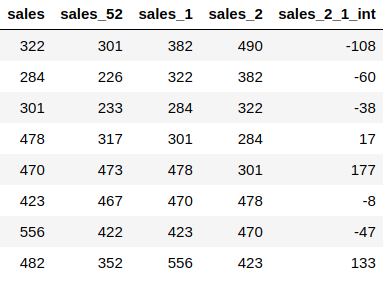 Y
X
SARIMAX: Problems
Outline
Problem Description
Objective
Feature Augmentation 
Forecast Modeling
Baselines
LSTM
SARIMAX
LightGBM
Optimization
Takeaways
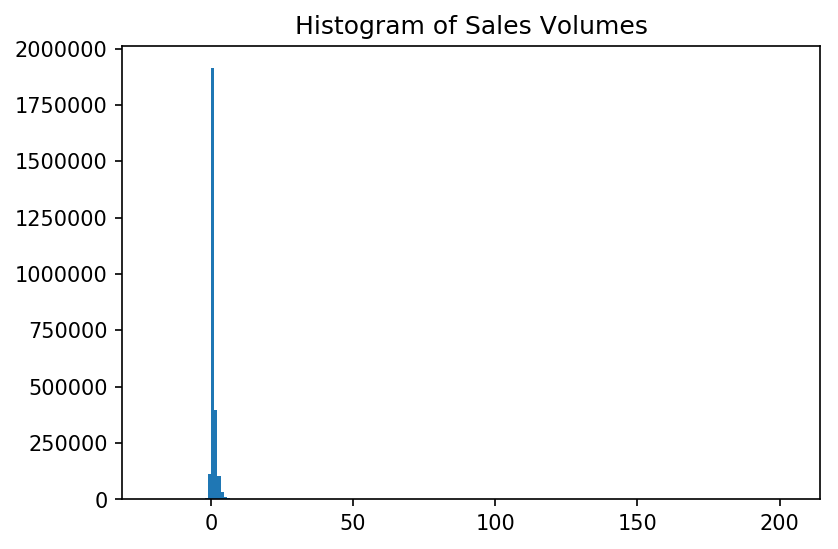 SARIMAX: Problems
Outline
Problem Description
Objective
Feature Augmentation 
Forecast Modeling
Baselines
LSTM
SARIMAX
LightGBM
Optimization
Takeaways
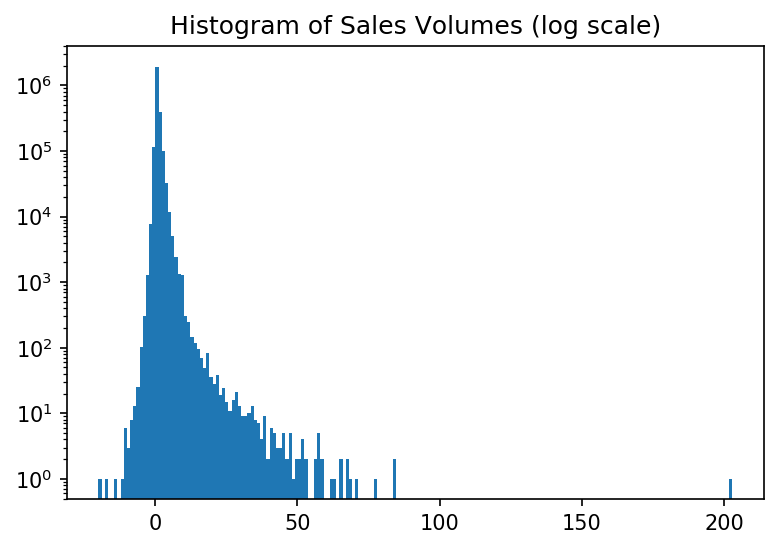 SARIMAX: 2 Key Observations
Outline
Problem Description
Objective
Feature Augmentation 
Forecast Modeling
Baselines
LSTM
SARIMAX
LightGBM
Optimization
Takeaways
High sales for one item should mean high sales for similar items
That is, sales of related items should inform future sales predictions
SARIMAX: 2 Key Observations
Outline
Problem Description
Objective
Feature Augmentation 
Forecast Modeling
Baselines
LSTM
SARIMAX
LightGBM
Optimization
Takeaways
High sales for one item should mean high sales for similar items
That is, sales of related items should inform future sales predictions
Items sell infrequently
Max. weekly sales for individual articles usually 0 or 1
Terrible Baseline R2
SARIMAX: Solution
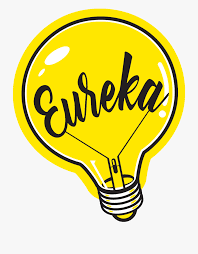 Outline
Problem Description
Objective
Feature Augmentation 
Forecast Modeling
Baselines
LSTM
SARIMAX
LightGBM
Optimization
Takeaways
Perform the predictions on article-features, instead of articles.

Instead of predicting the sales of Drake’s jacket *
Predict the sales of Orange Jackets in general:
Forecast separately the sales of all orange clothing, and separately the sales of all jackets
And then use these 2 forecasts to predict the sales for Drake’s favourite jacket

* Drake’s favourite Jacket:
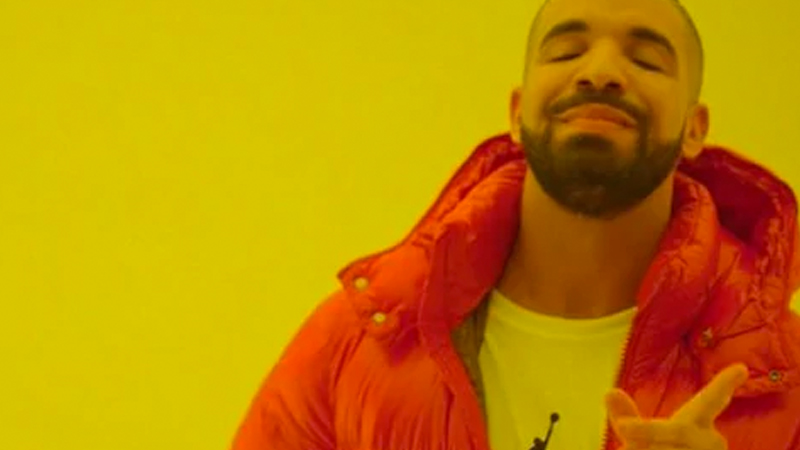 Modified SARIMAX
Outline
Problem Description
Objective
Feature Augmentation 
Forecast Modeling
Baselines
LSTM
SARIMAX
LightGBM
Optimization
Takeaways
Two step process:
Forecast - Predict feature level sales (Ridge regression): 
Color: Orange
Category: Outerwear
Category - detail: Jacket
Segment: Men

Nowcast - Predict article level sales using the predictions from step one (Random Forest)
Modified SARIMAX: Results
Outline
Problem Description
Objective
Feature Augmentation 
Forecast Modeling
Baselines
LSTM
SARIMAX
LightGBM
Optimization
Takeaways
Data preparation time: ~10 mins
Training time: ~10 mins
Total Size = ~6 MB
LightGBM: Ideation
Outline
Problem Description
Objective
Feature Augmentation 
Forecast Modeling
Baselines
LSTM
SARIMAX
LightGBM
Optimization
Takeaways
Use lagged versions of average sales directly at a product attribute & store level, which removes reliance on SARIMAX outputs

Use a product’s historical sales from the last 4 weeks

Use all available product attributes from catalog data

Tune hyperparameters using time series cross-validation splits
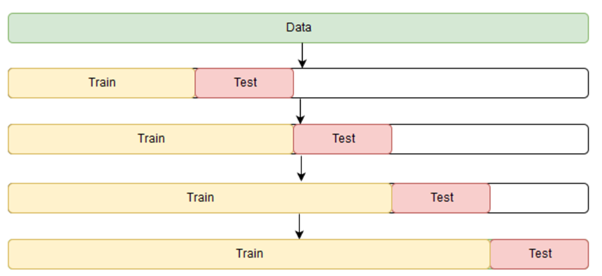 LightGBM: Performance
Outline
Problem Description
Objective
Feature Augmentation 
Forecast Modeling
Baselines
LSTM
SARIMAX
LightGBM
Optimization
Takeaways
Size: ~70 MB
Data preparation time: ~15 min
Training time: ~2 min
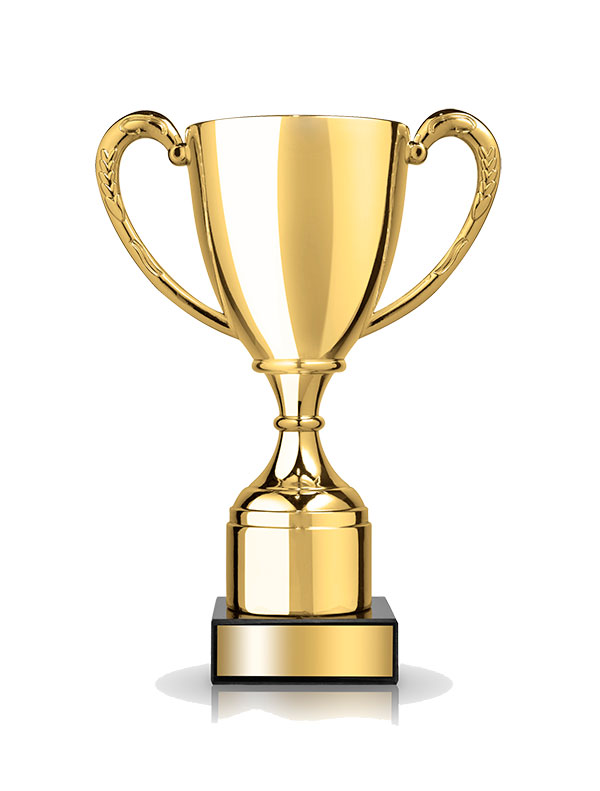 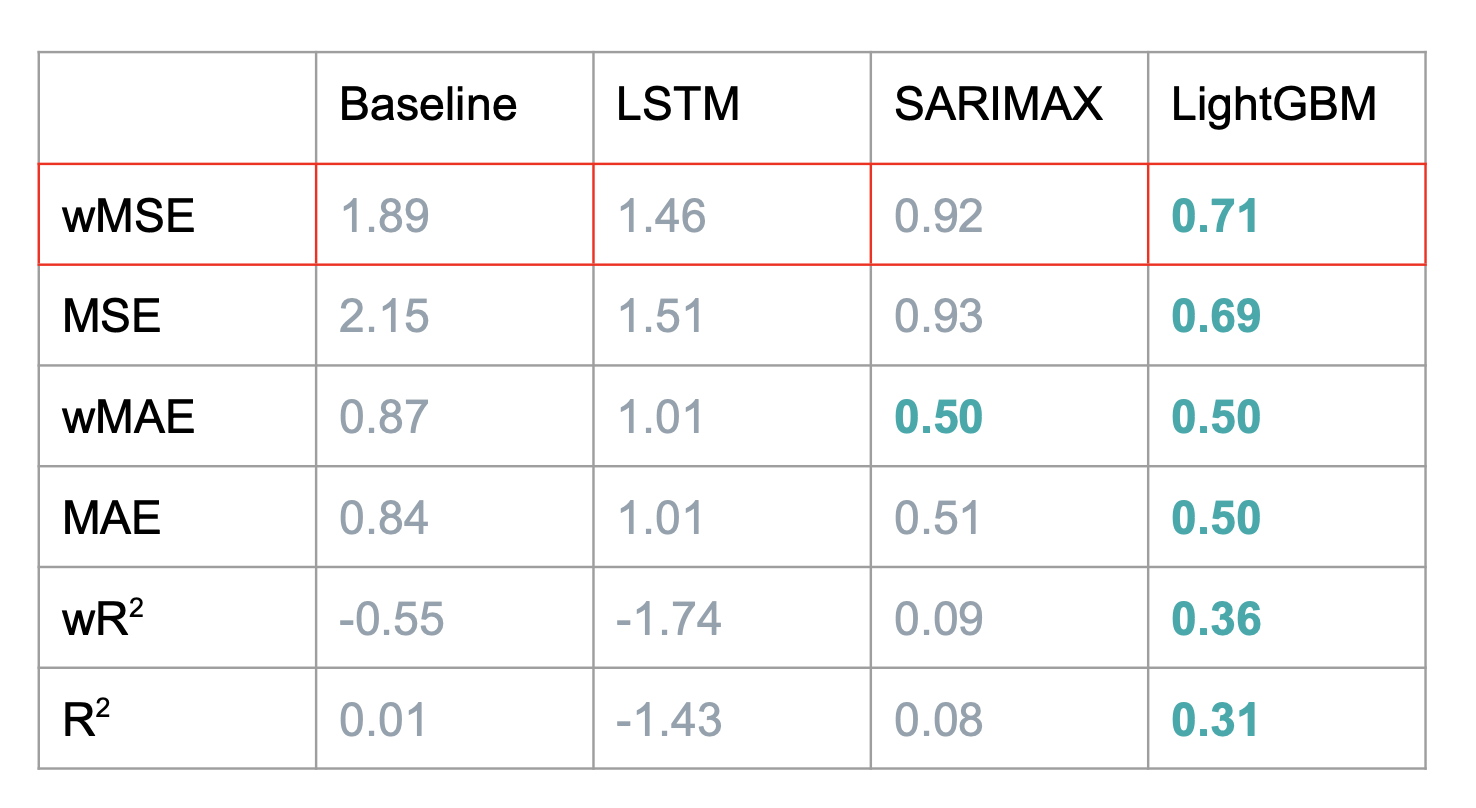 Optimization
Problem
Optimization
Outline
Problem Description
Objective
Feature Augmentation 
Forecast Modeling
Baselines
LSTM
SARIMAX
LightGBM
Optimization
Takeaways
Inventory level At Start of the Week
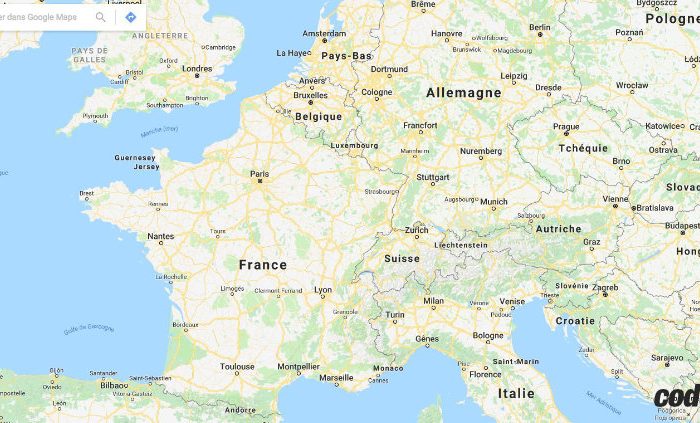 Forecast Of Sales for Next Week
Optimization
Outline
Problem Description
Objective
Feature Augmentation 
Forecast Modeling
Baselines
LSTM
SARIMAX
LightGBM
Optimization
Takeaways
Inventory level At Start of the Week
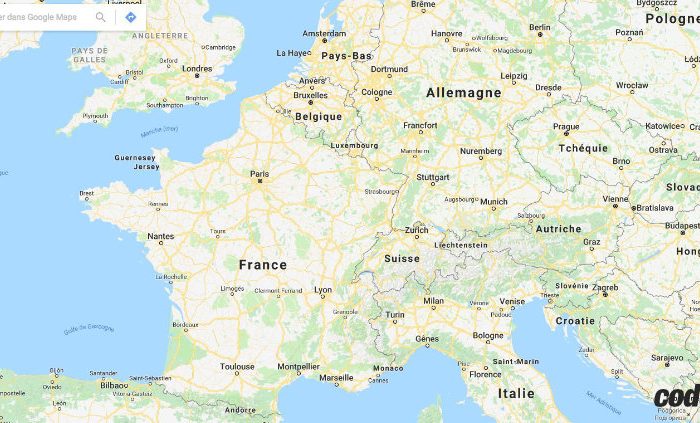 Forecast Of Sales for Next Week
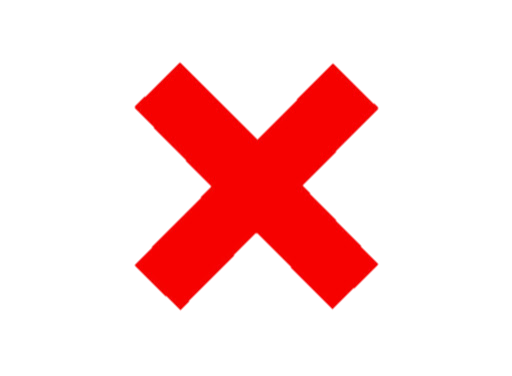 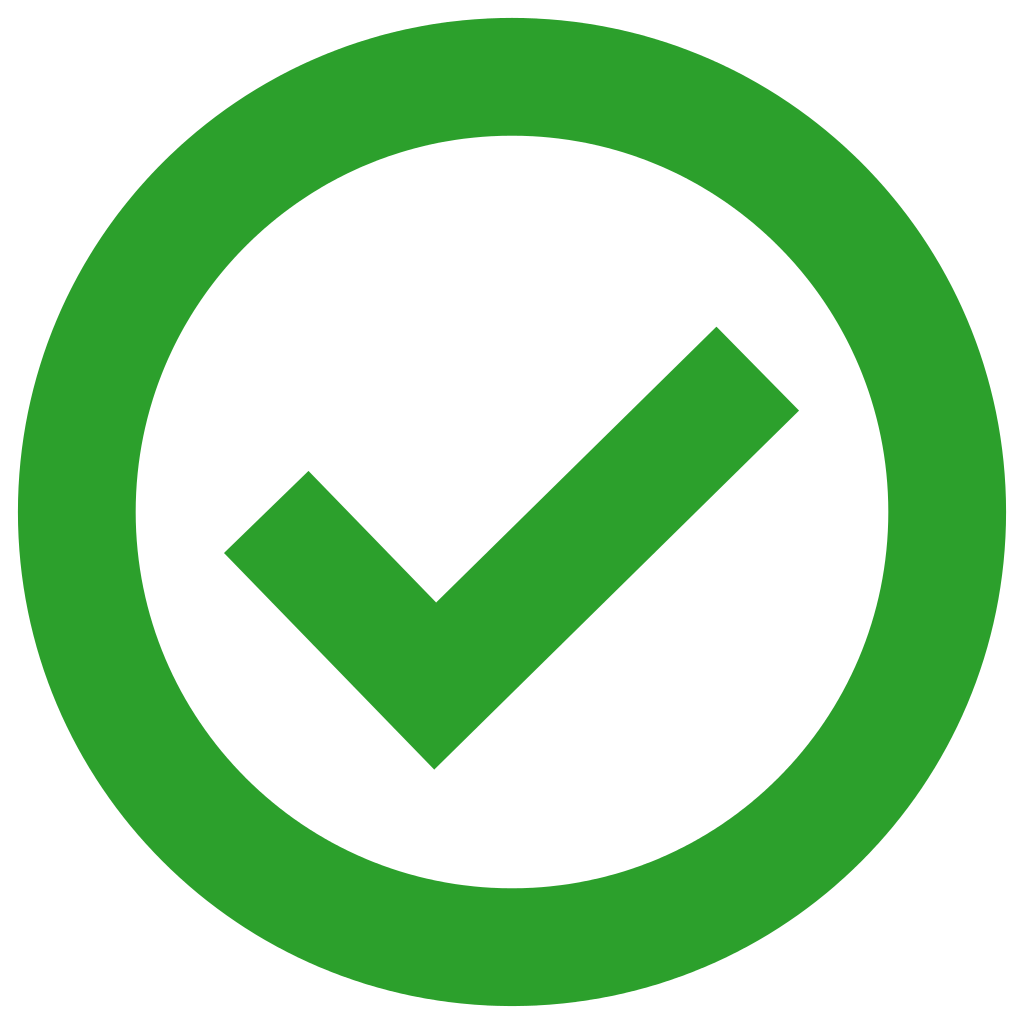 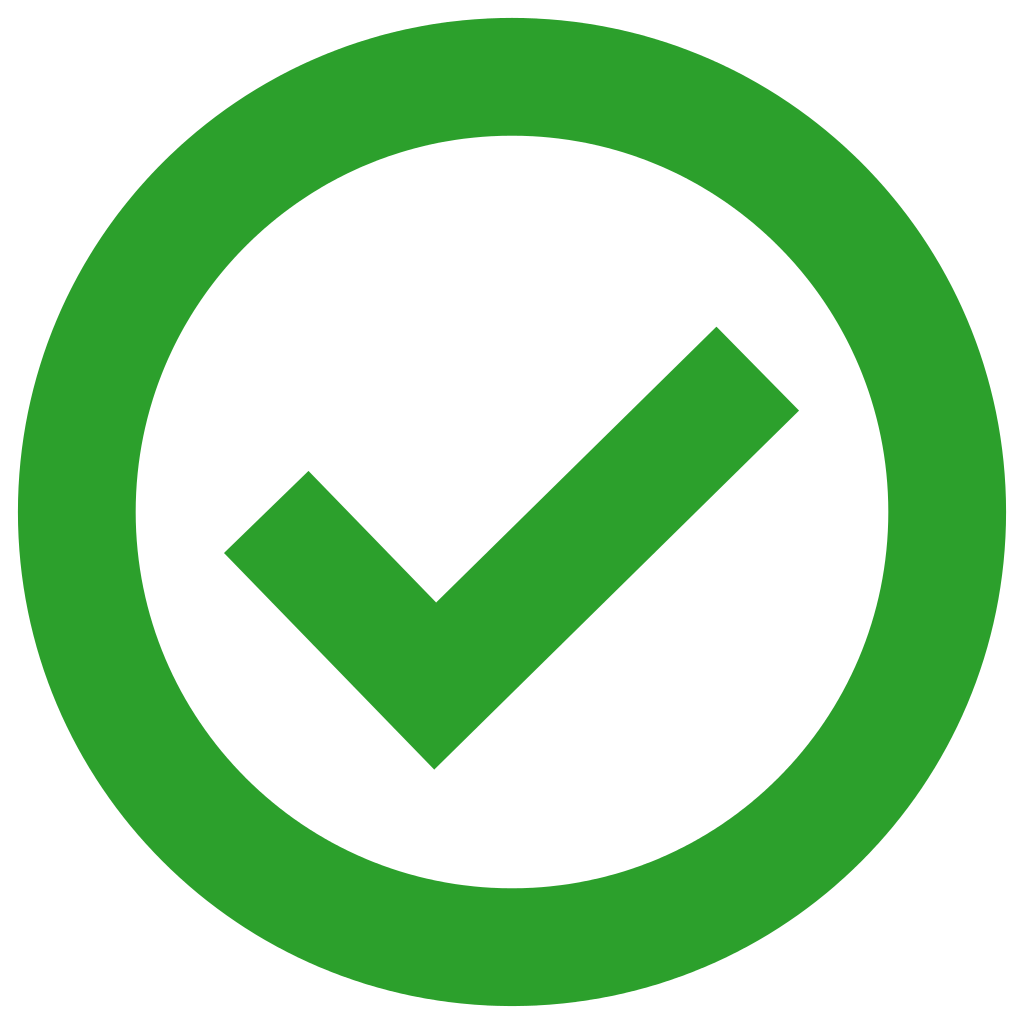 Optimization
Outline
Problem Description
Objective
Feature Augmentation 
Forecast Modeling
Baselines
LSTM
SARIMAX
LightGBM
Optimization
Takeaways
Inventory level At Start of the Week
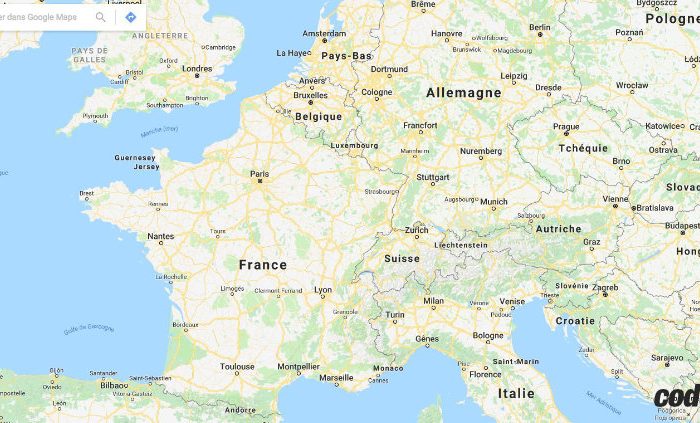 Forecast Of Sales for Next Week
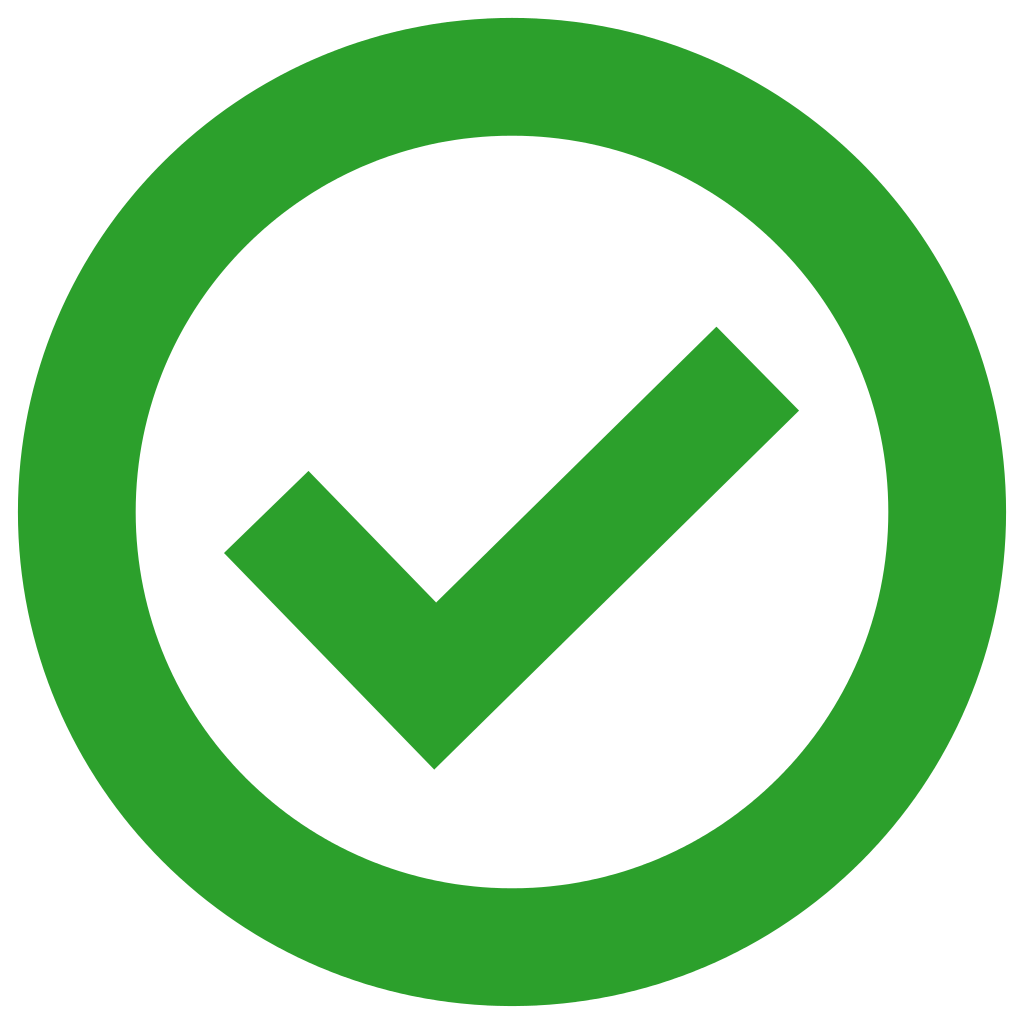 Shift
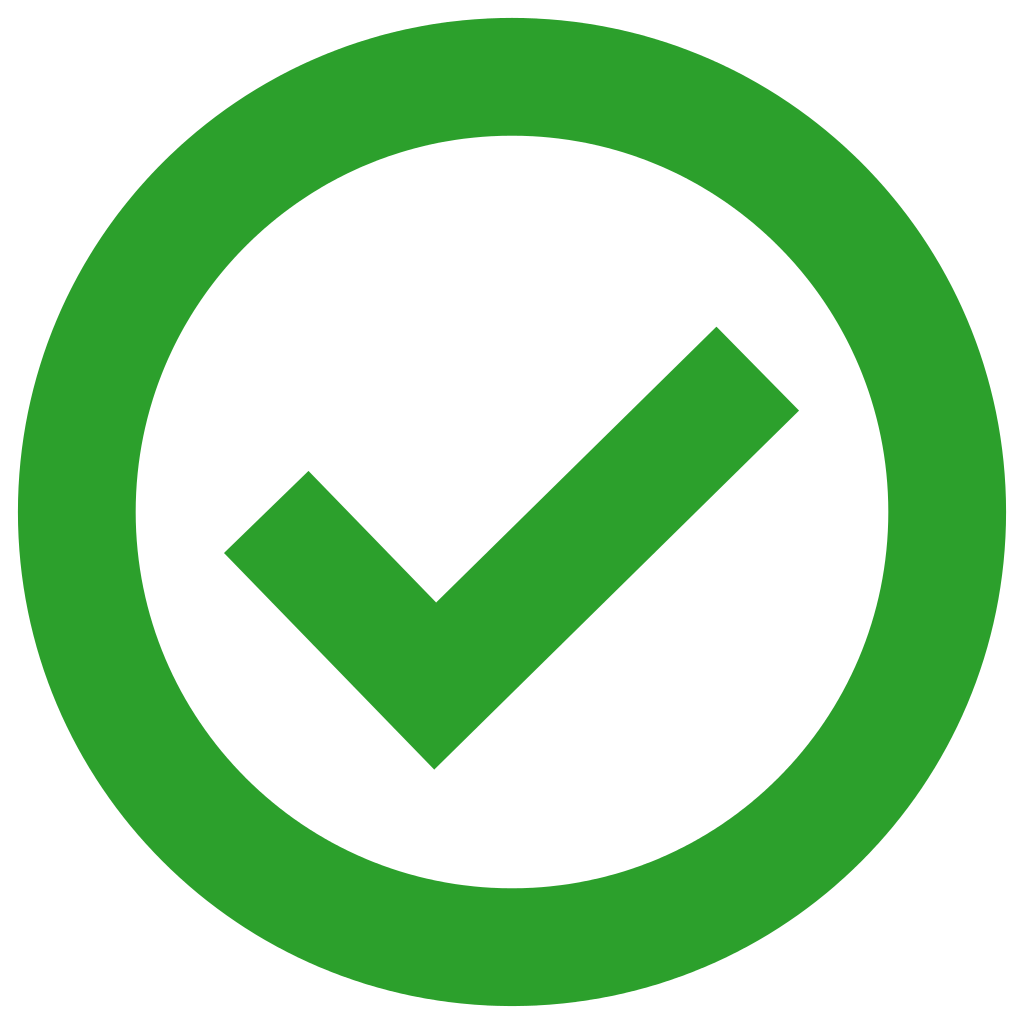 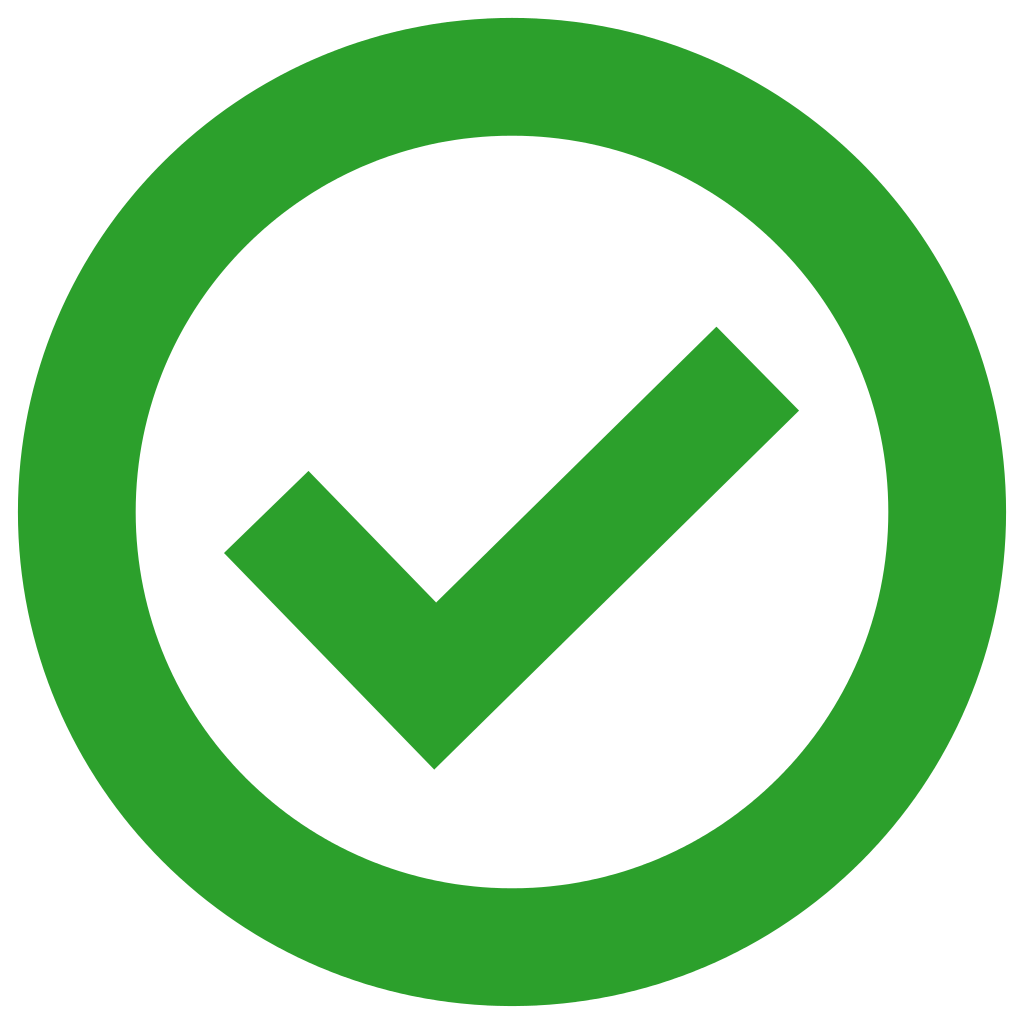 Optimization
Outline
Problem Description
Objective
Feature Augmentation 
Forecast Modeling
Baselines
LSTM
SARIMAX
LightGBM
Optimization
Takeaways
Inventory level At Start of the Week
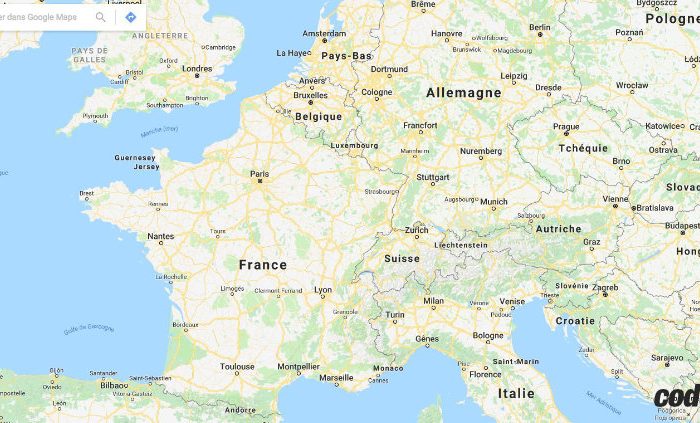 Forecast Of Sales for Next Week
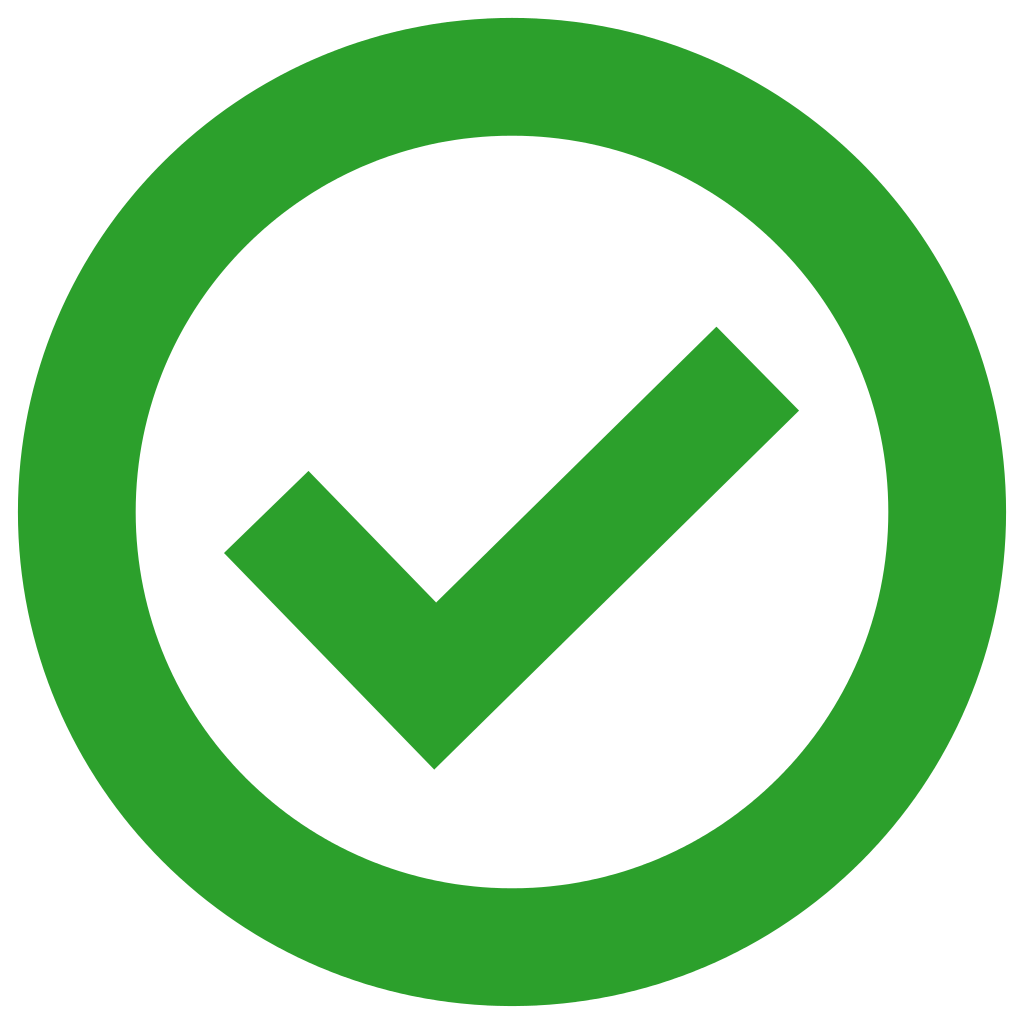 Shift
Objective :
Increase  the “Safety Net”

 
MAX                                for every store    
    for every article
    for every size
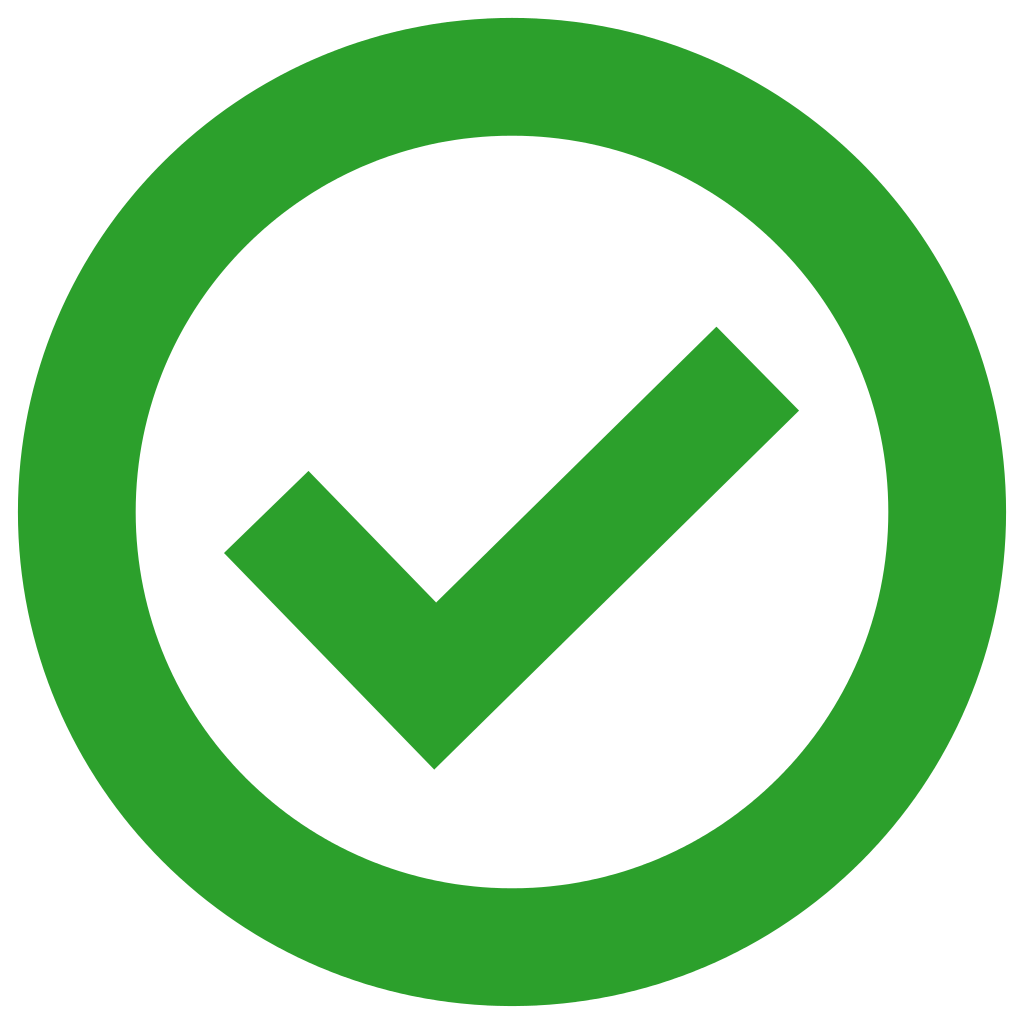 -
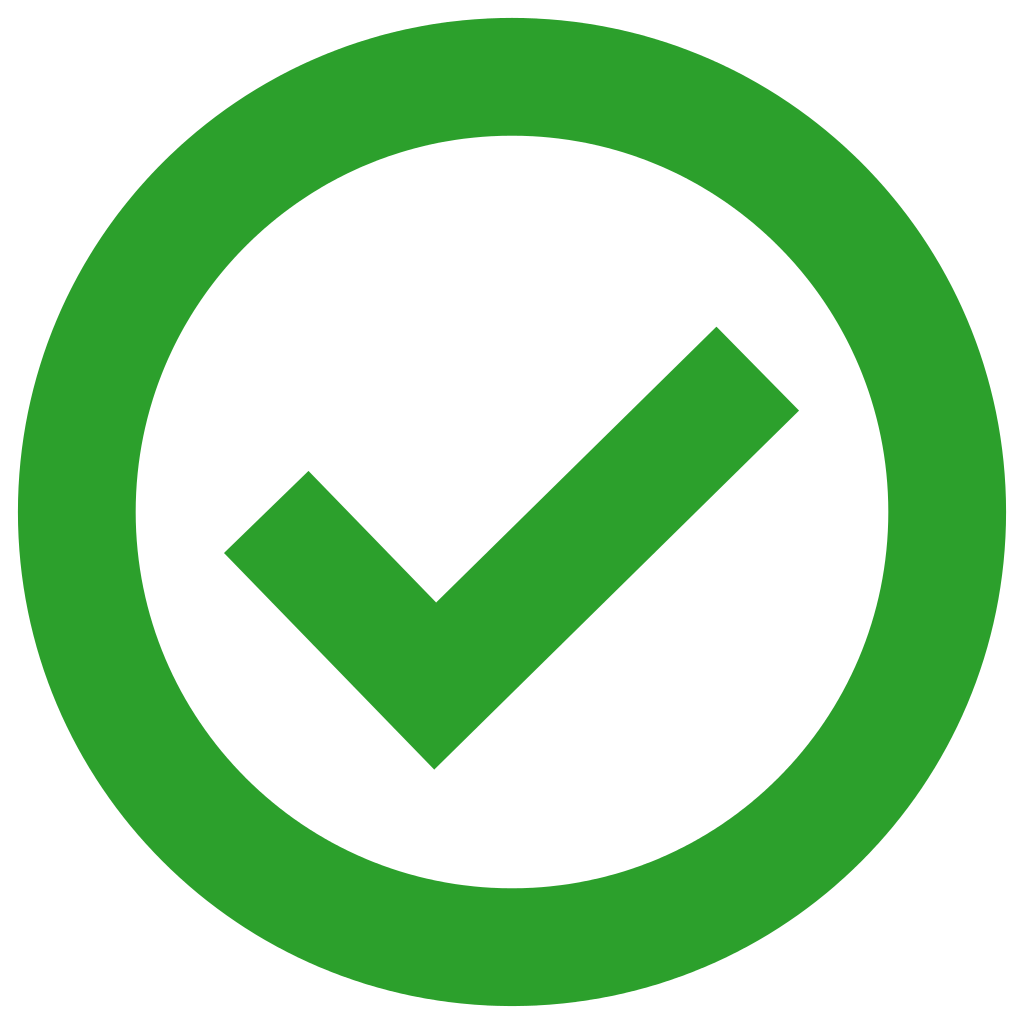 Mixed Integer Linear Programming
Outline
Problem Description
Objective
Feature Augmentation 
Forecast Modeling
Baselines
LSTM
SARIMAX
LightGBM
Optimization
Takeaways
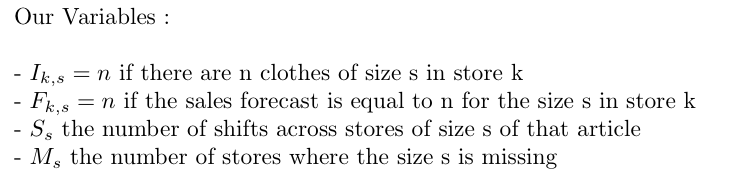 Mixed Integer Linear Programming
Outline
Problem Description
Objective
Feature Augmentation 
Forecast Modeling
Baselines
LSTM
SARIMAX
LightGBM
Optimization
Takeaways
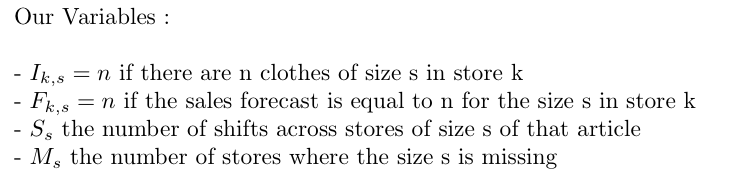 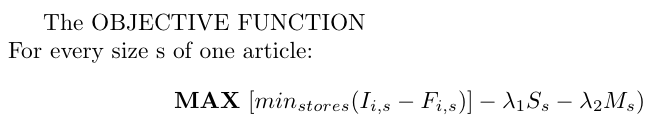 “Safety Net”
Mixed Integer Linear Programming
Outline
Problem Description
Objective
Feature Augmentation 
Forecast Modeling
Baselines
LSTM
SARIMAX
LightGBM
Optimization
Takeaways
Define Constraints :

No new Inventory
An item cannot change size while being moved around
Mixed Integer Linear Programming
Outline
Problem Description
Objective
Feature Augmentation 
Forecast Modeling
Baselines
LSTM
SARIMAX
LightGBM
Optimization
Takeaways
Define Constraints :

No new Inventory
An item cannot change size while being moved around


What about the retailer preferences ?

Is he averse to shifts ?
Is he unbothered by article sizes missing in some stores ?
Mixed Integer Linear Programming
Outline
Problem Description
Objective
Feature Augmentation 
Forecast Modeling
Baselines
LSTM
SARIMAX
LightGBM
Optimization
Takeaways
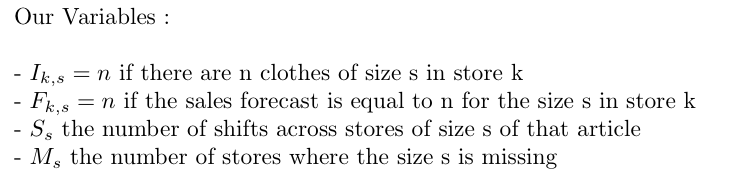 Mixed Integer Linear Programming
Outline
Problem Description
Objective
Feature Augmentation 
Forecast Modeling
Baselines
LSTM
SARIMAX
LightGBM
Optimization
Takeaways
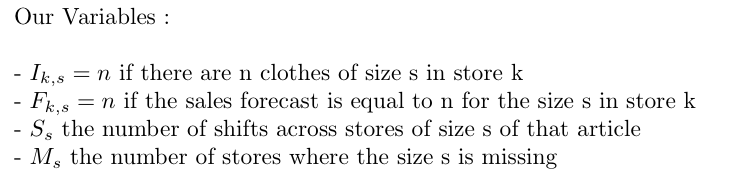 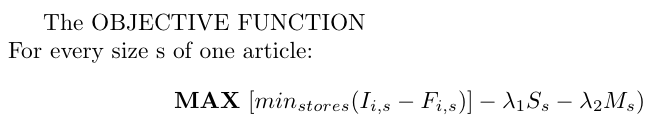 Mixed Integer Linear Programming
Outline
Problem Description
Objective
Feature Augmentation 
Forecast Modeling
Baselines
LSTM
SARIMAX
LightGBM
Optimization
Takeaways
Advantages :

Automatic Process
Linear Optimization ←→ Fast run-time
Change Weights Based on Clients Preference

Drawbacks :

No control on the Variance of sizes across stores
No Evaluation of Efficiency of the Shifts
End-Product
Outline
Problem Description
Objective
Feature Augmentation 
Forecast Modeling
Baselines
LSTM
SARIMAX
LightGBM
Optimization
Takeaways
Article Y
Article X
Article Z
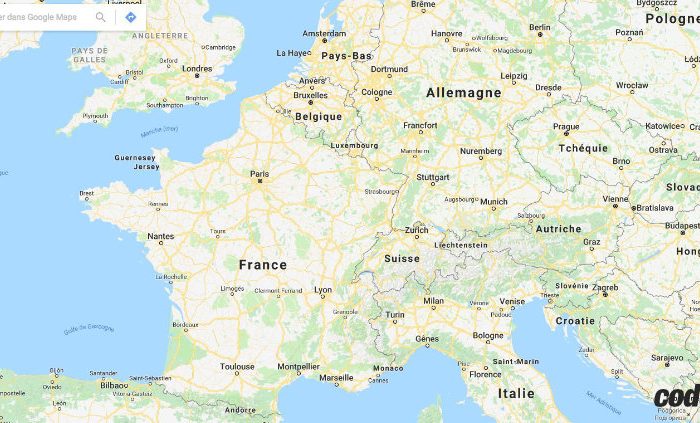 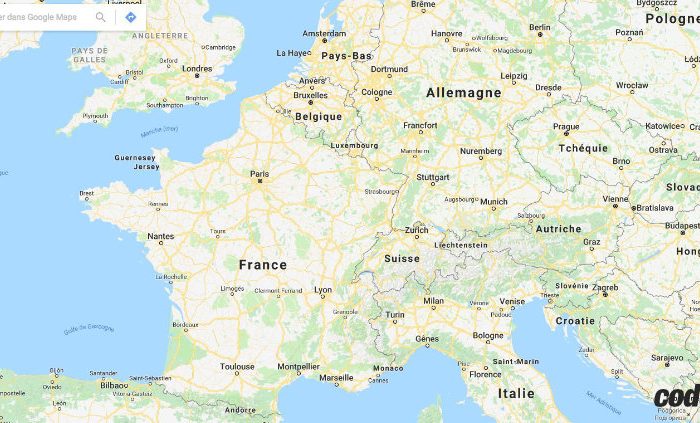 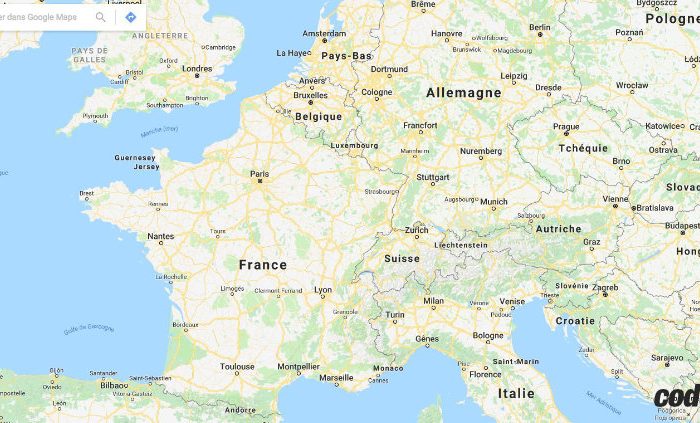 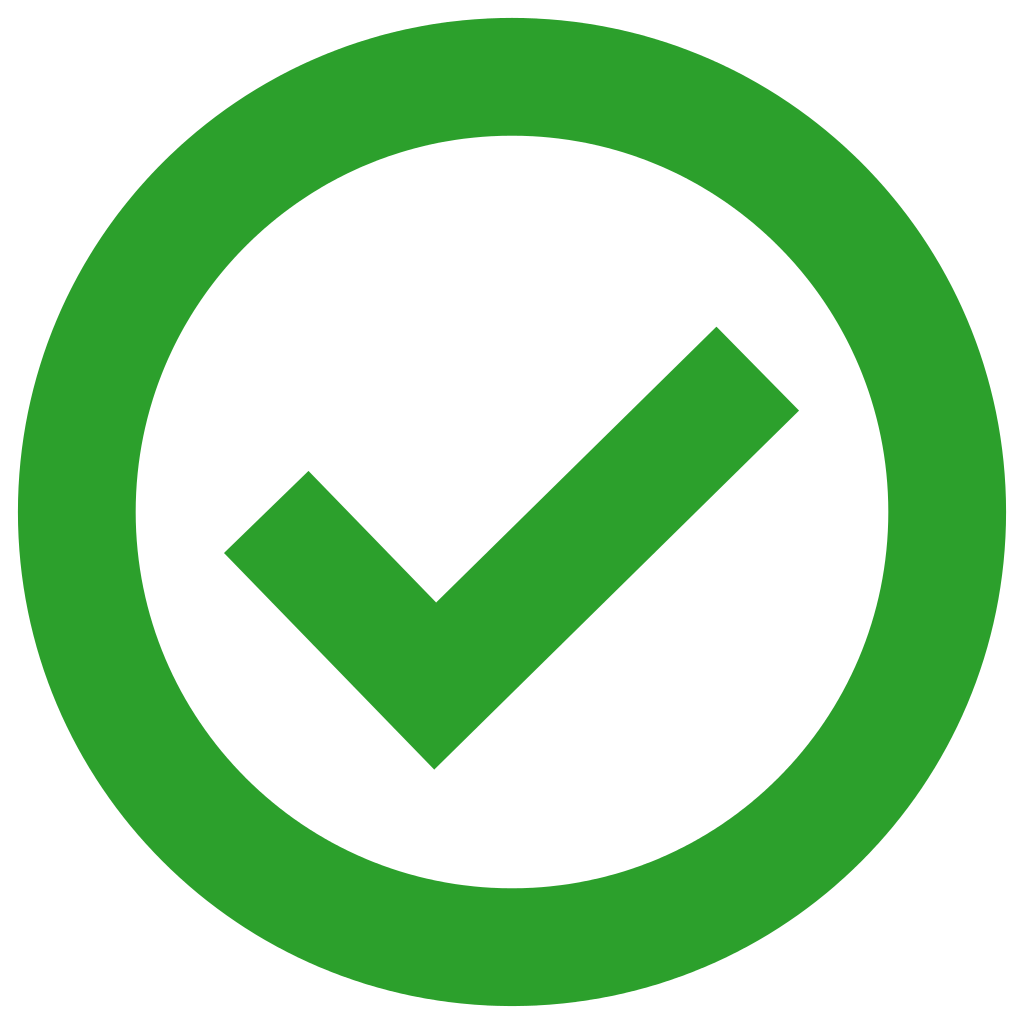 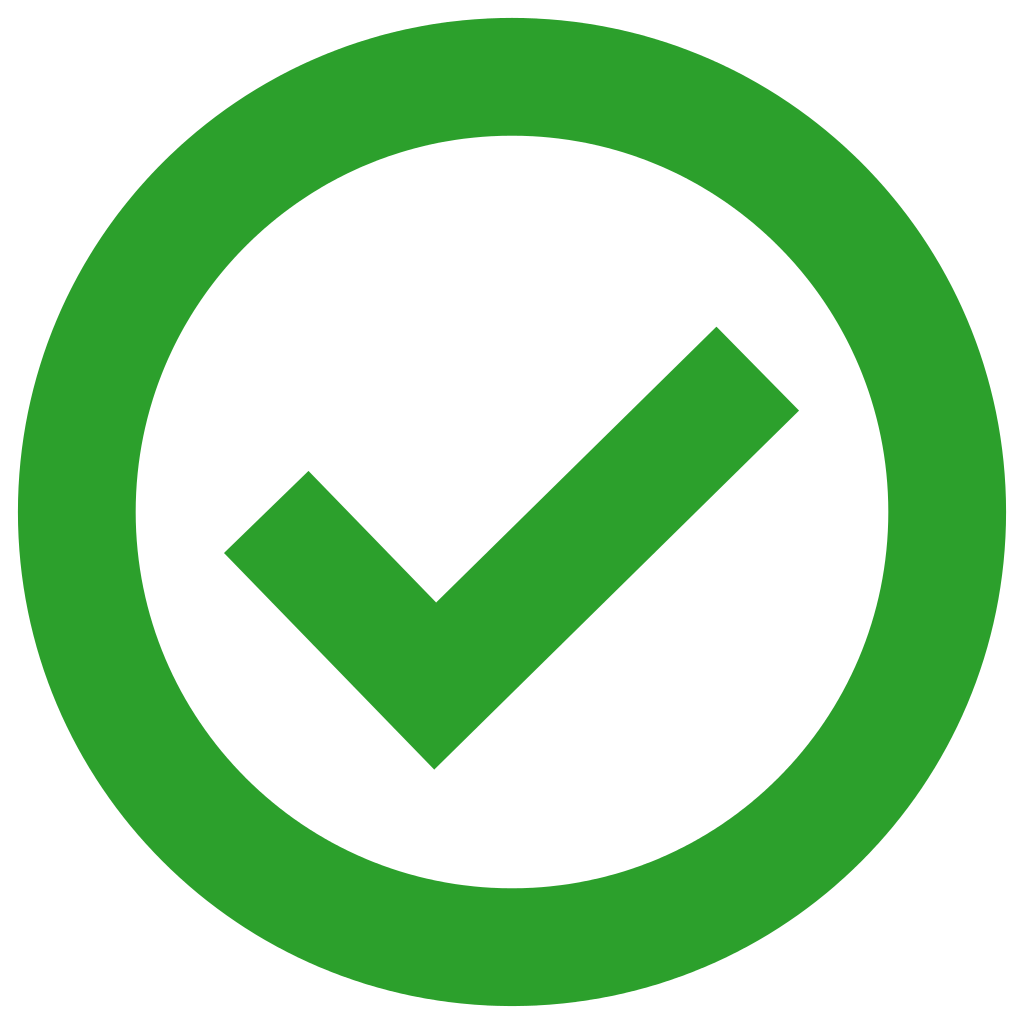 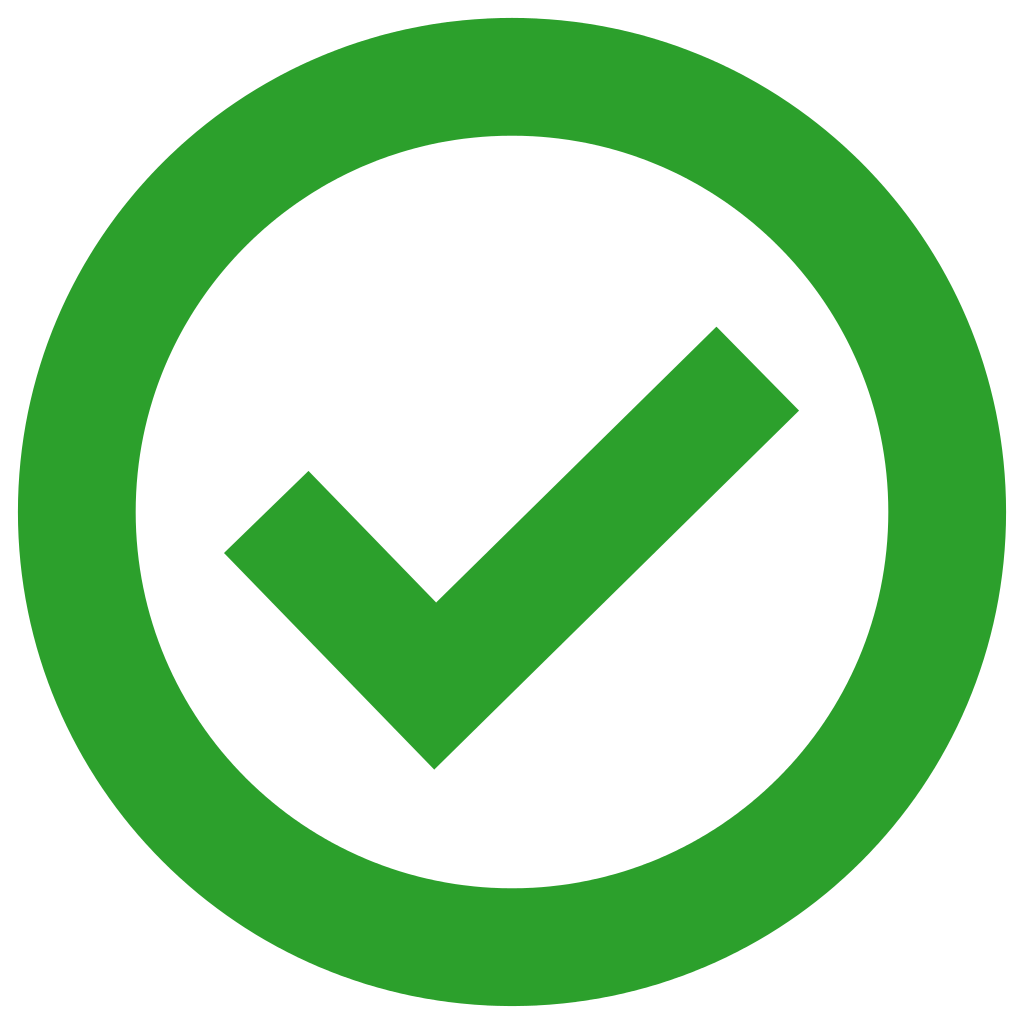 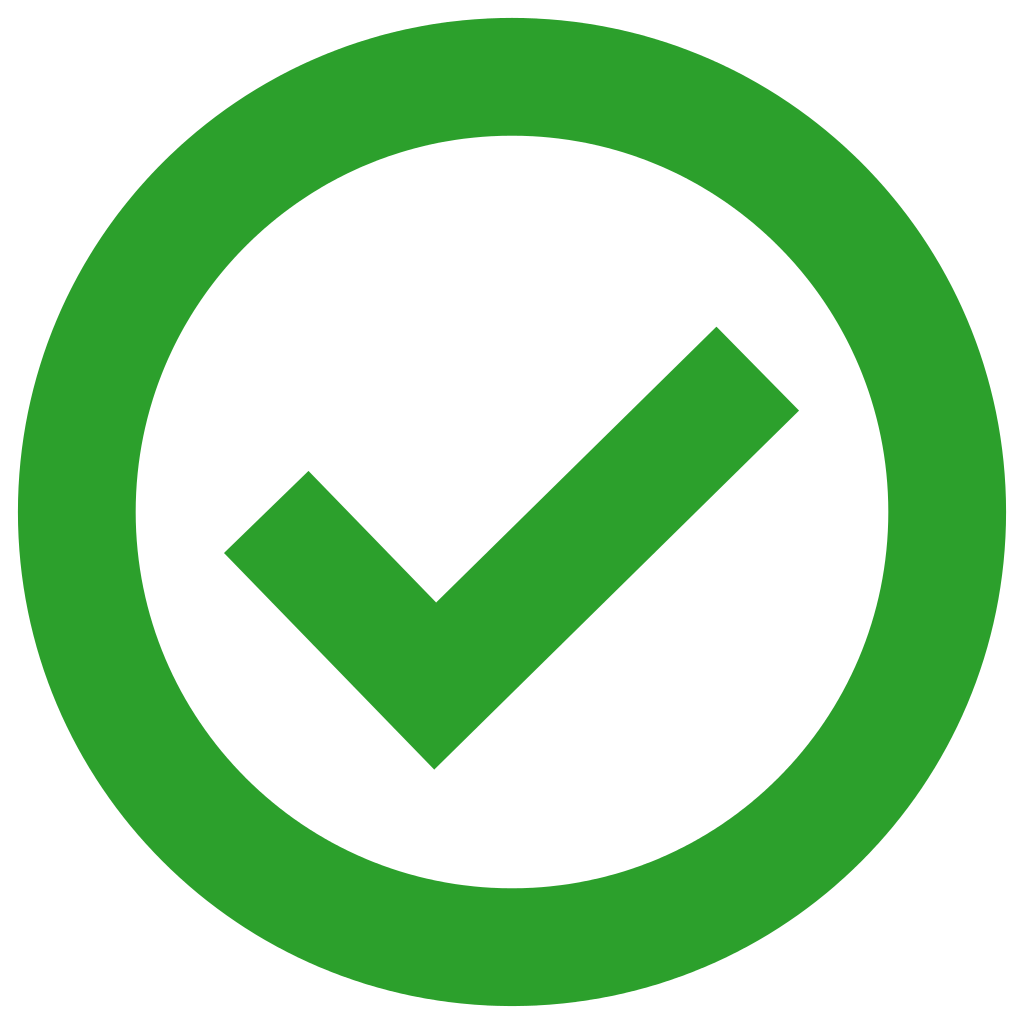 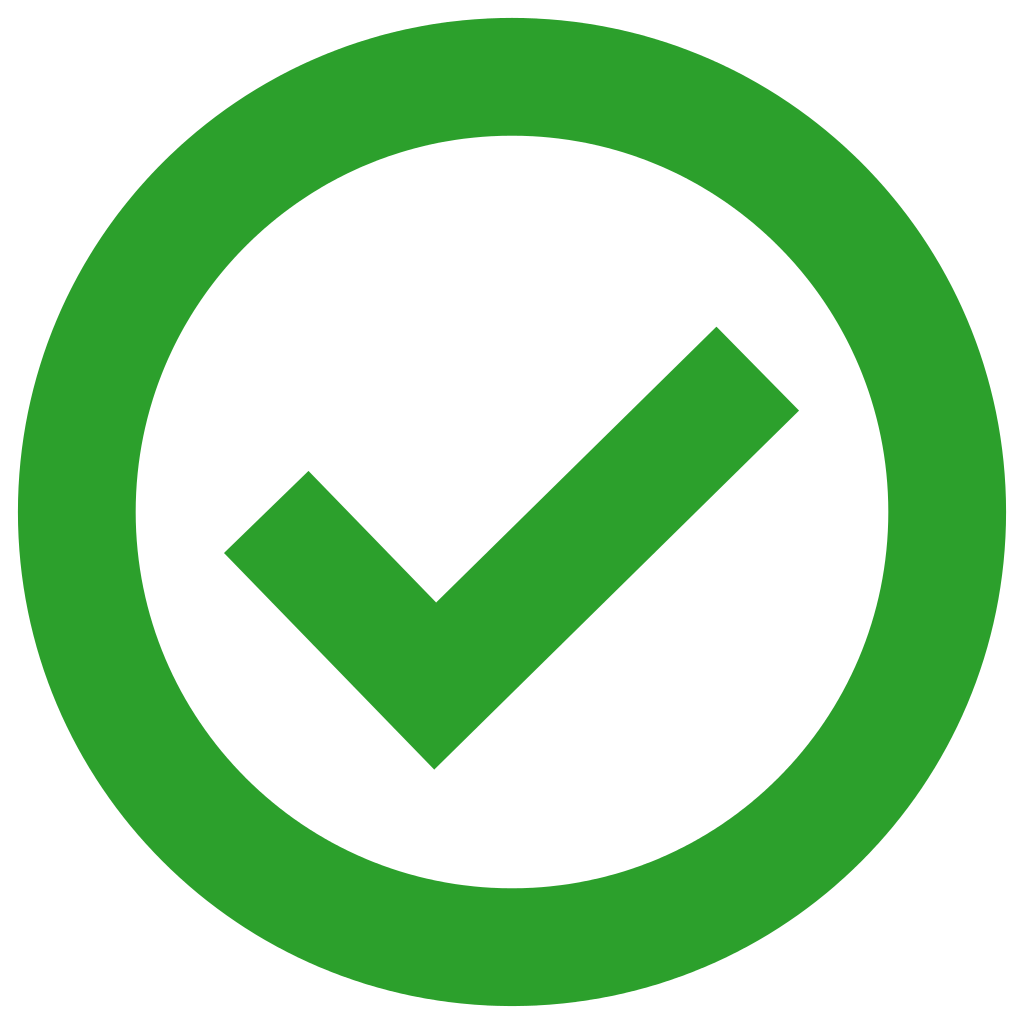 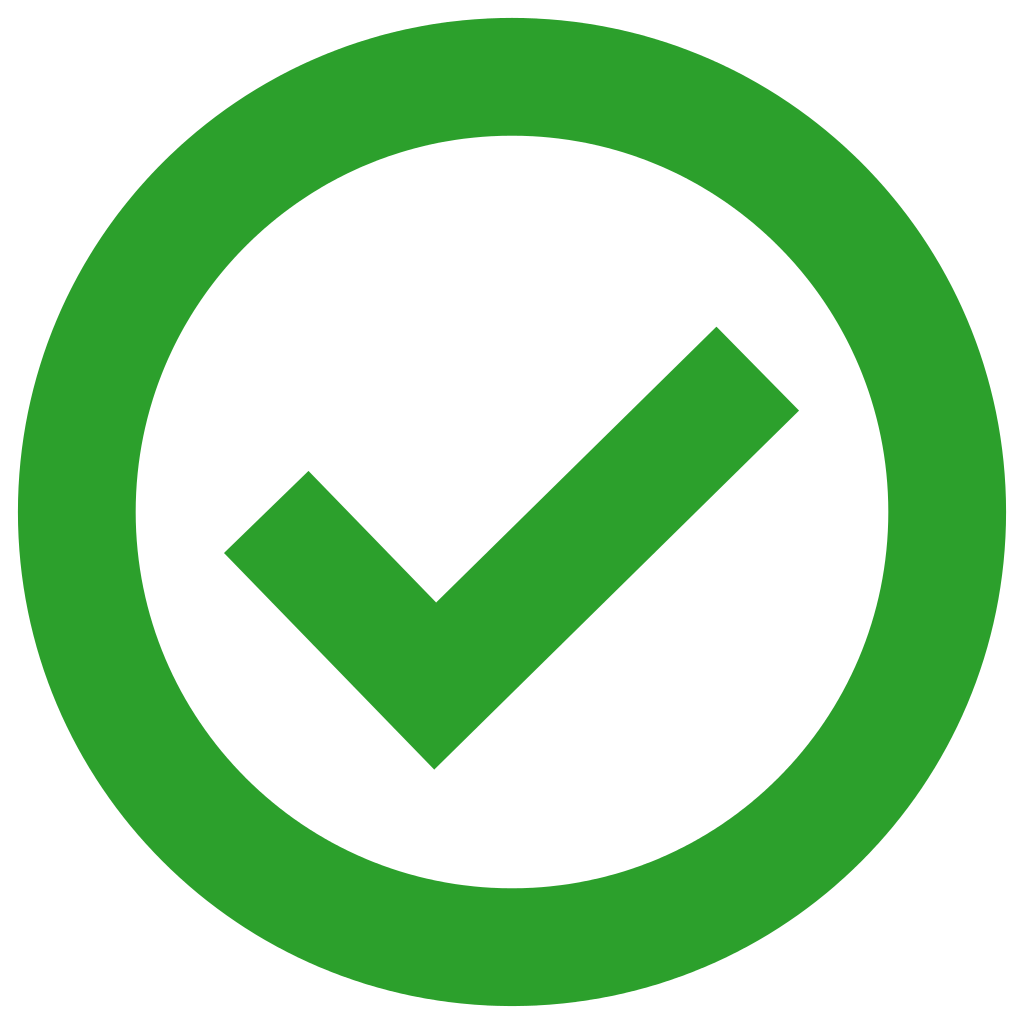 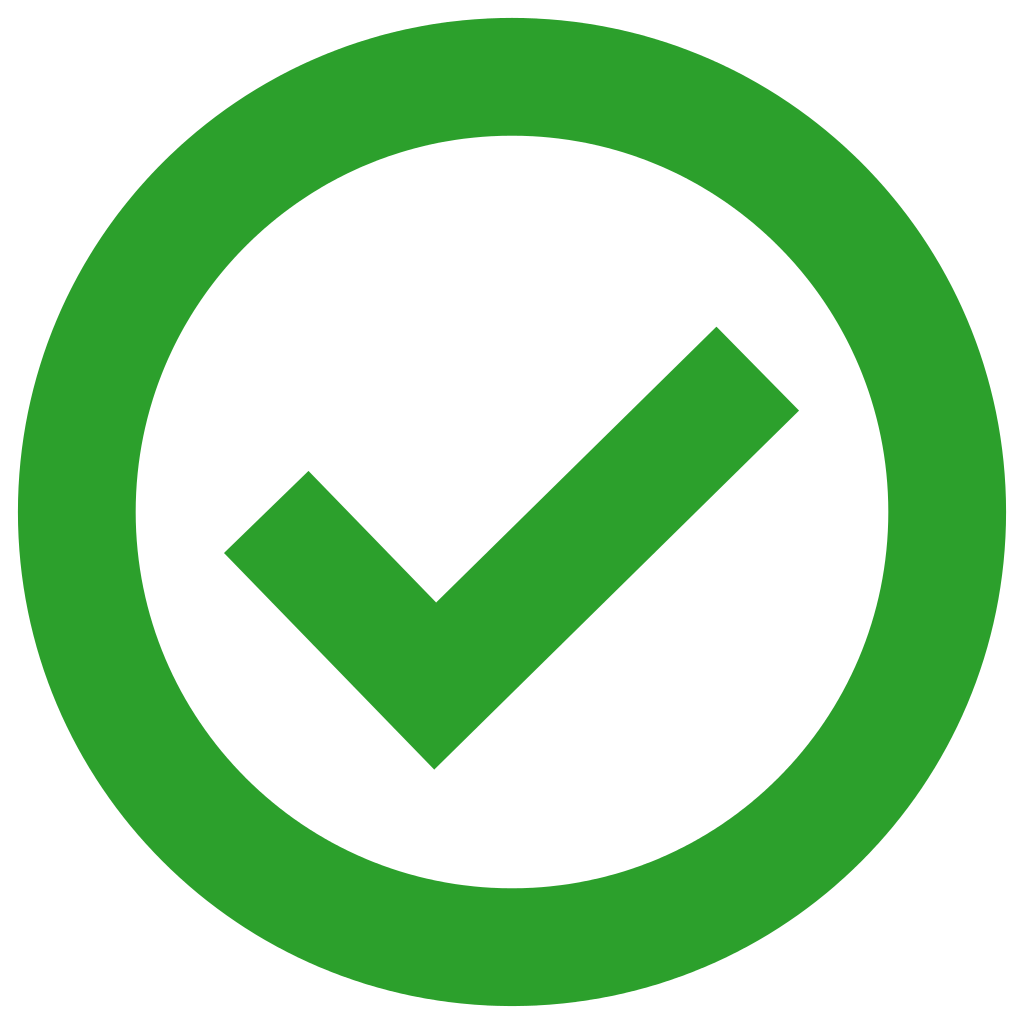 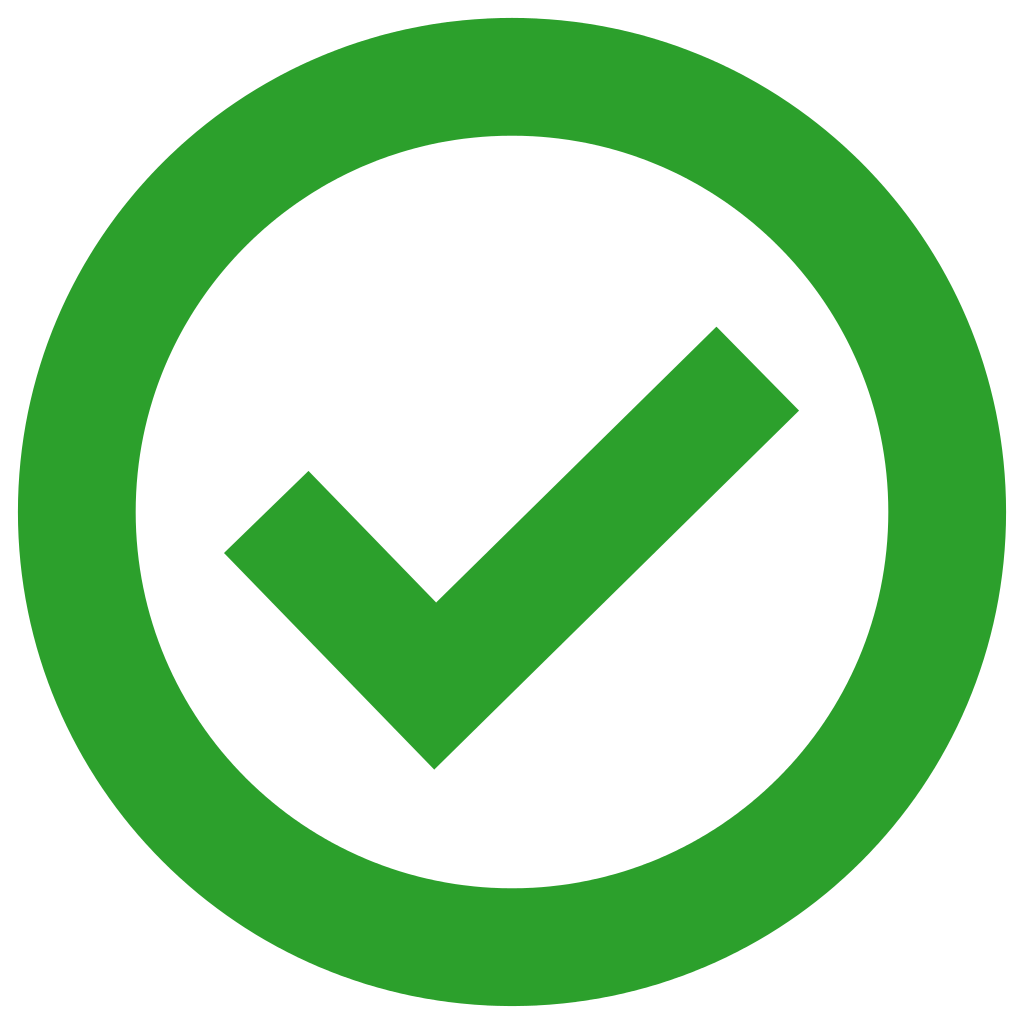 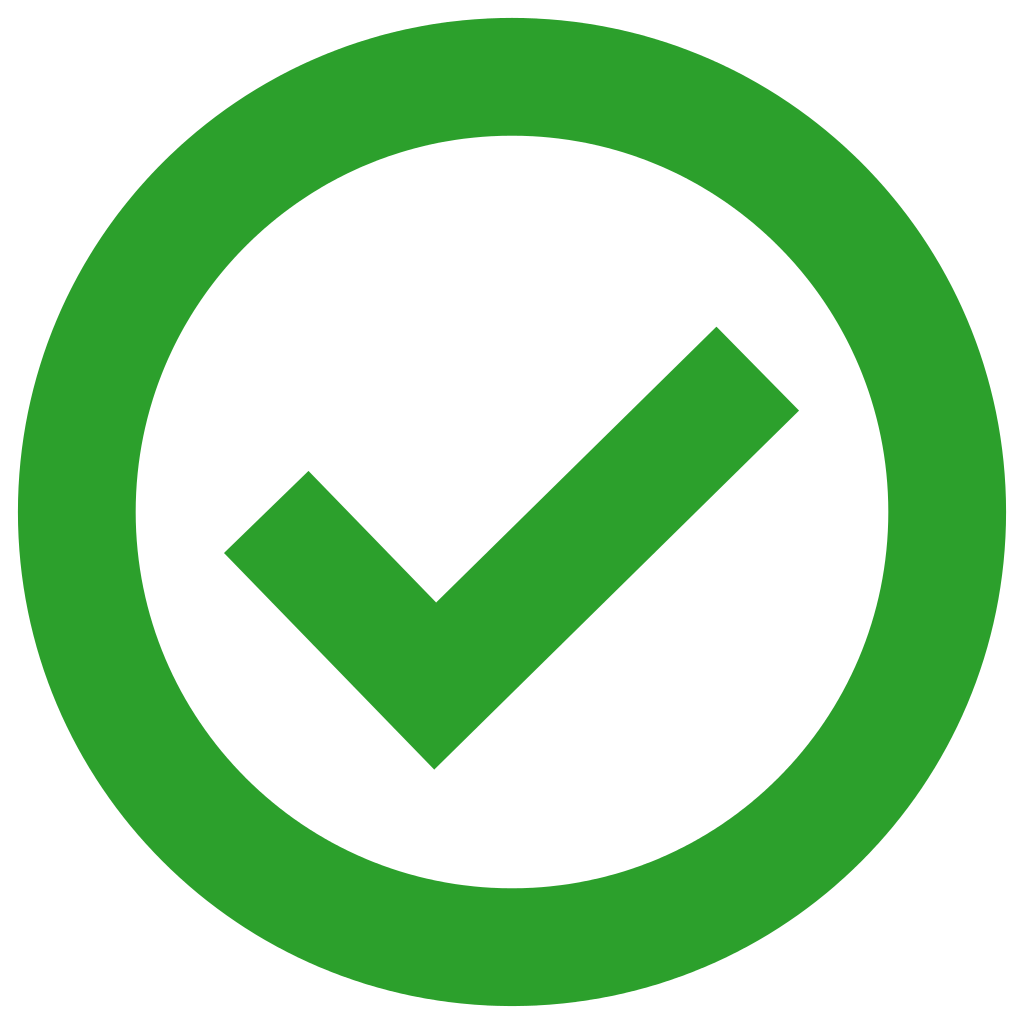 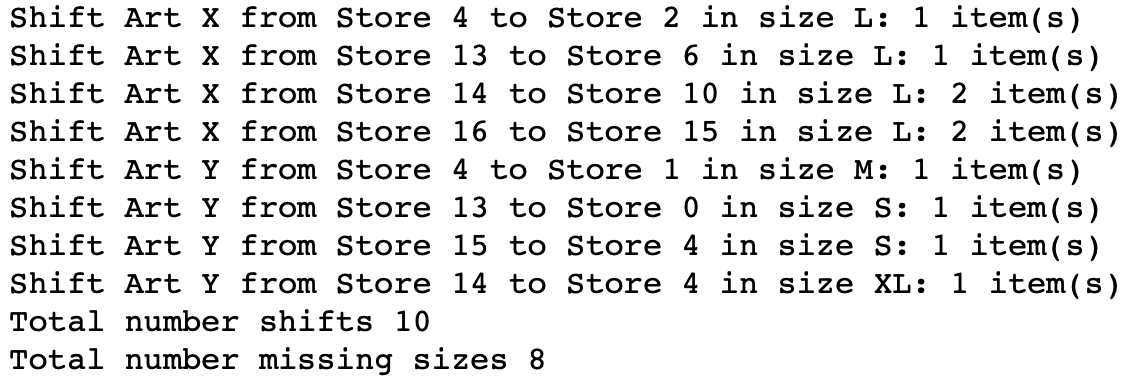 Takeaways
Takeaways

Linear optimization is promising
Effective at optimizing inventory allocation
Can Incorporate Constraints and Tailor to Preferences

Did not solve the “missing counterfactuals” problem 
Although linear optimization provided for an effective method to allocate inventory, we still were not able to evaluate the efficiency of the shifts

“Sparseness of data” was an issue, particularly with LSTMs
Low frequency and high frequency subsets of article/store level sales affected LSTM performance
Future work: split LSTM into two models
Outline
Problem Description
Objective
Feature Augmentation 
Forecast Modeling
Baselines
LSTM
SARIMAX
LightGBM
Optimization
Takeaways
Questions?
Reimagining Inventory Management for Fashion Retail
Kaivalya Rawal                |                Austin Rochon                |               Victor Sheng                |                William Palmer
FORECASTING

Baseline: simple baseline that predicts next period’s sales to be the same as the previous period’s sales

LSTM:  long short-term memory network with embeddings for categorical features and augmented weather data

SARIMAX: Feature-wise time-series prediction, followed by random-forest aggregation

LightGBM: gradient-boosted trees using lagged product and product-attribute-level sales
OPTIMIZATION
Used Mixed Integer Linear Programming at a Size/Article/Store level




With I inventory level, F forecasted sales, 
S number of shifts, M number of missing sizes

CONTRIBUTIONS
Designed custom metric, specific to business use case
Augmented predictors with alternate data sources
Built LSTM to perform time-series forecast for weekly article/store level sales. Incorporated embedding layers to represent categorical features and used augmented weather data
Modified SARIMAX time series modelling on feature level data to predict sales for articles without sales histories
Built LightGBM model that performs best out of all approaches tried
Used Linear Constraint Optimization with regularization to limit the number of shifts and the number of missing sizes.
PROBLEM
Fashion retailers constantly reallocate inventory, but they cannot determine optimal allocations. Maximise profits by accurately forecasting sales. Prevent stock-outs by optimising product reallocations based on sales-inventory gaps.

DATA
Historical Sales
Historical Inventory Levels
Article Attributes (Color/Brand/Product Type...)
Weather Data (Temperature, Snow, Wind…)

OBJECTIVE
Historical Sales
Recommend Shifts
Forecast
Optimize
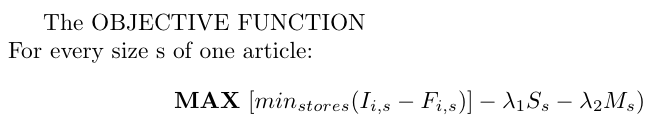 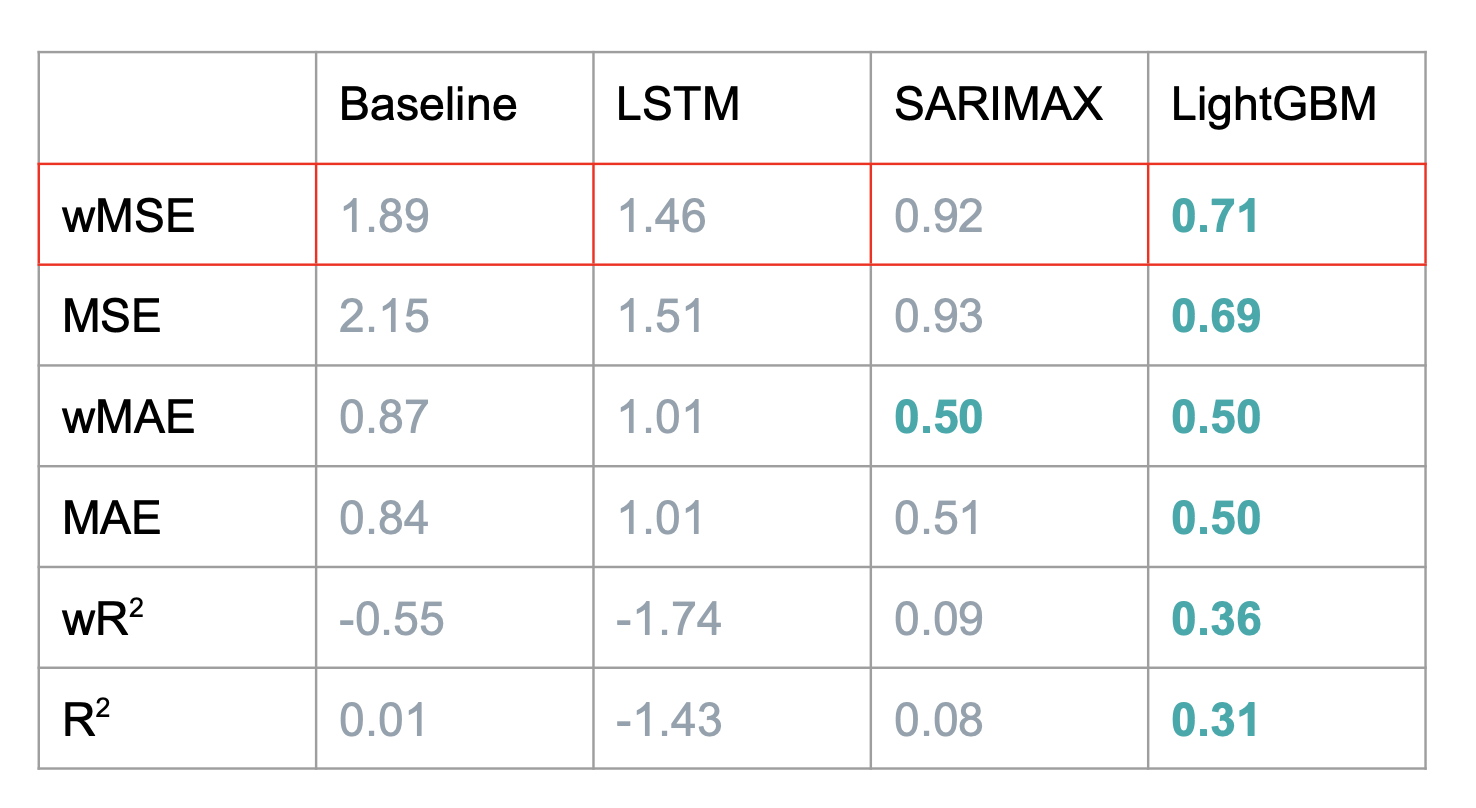 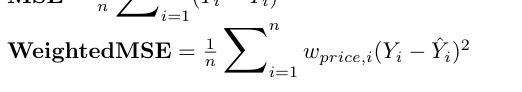 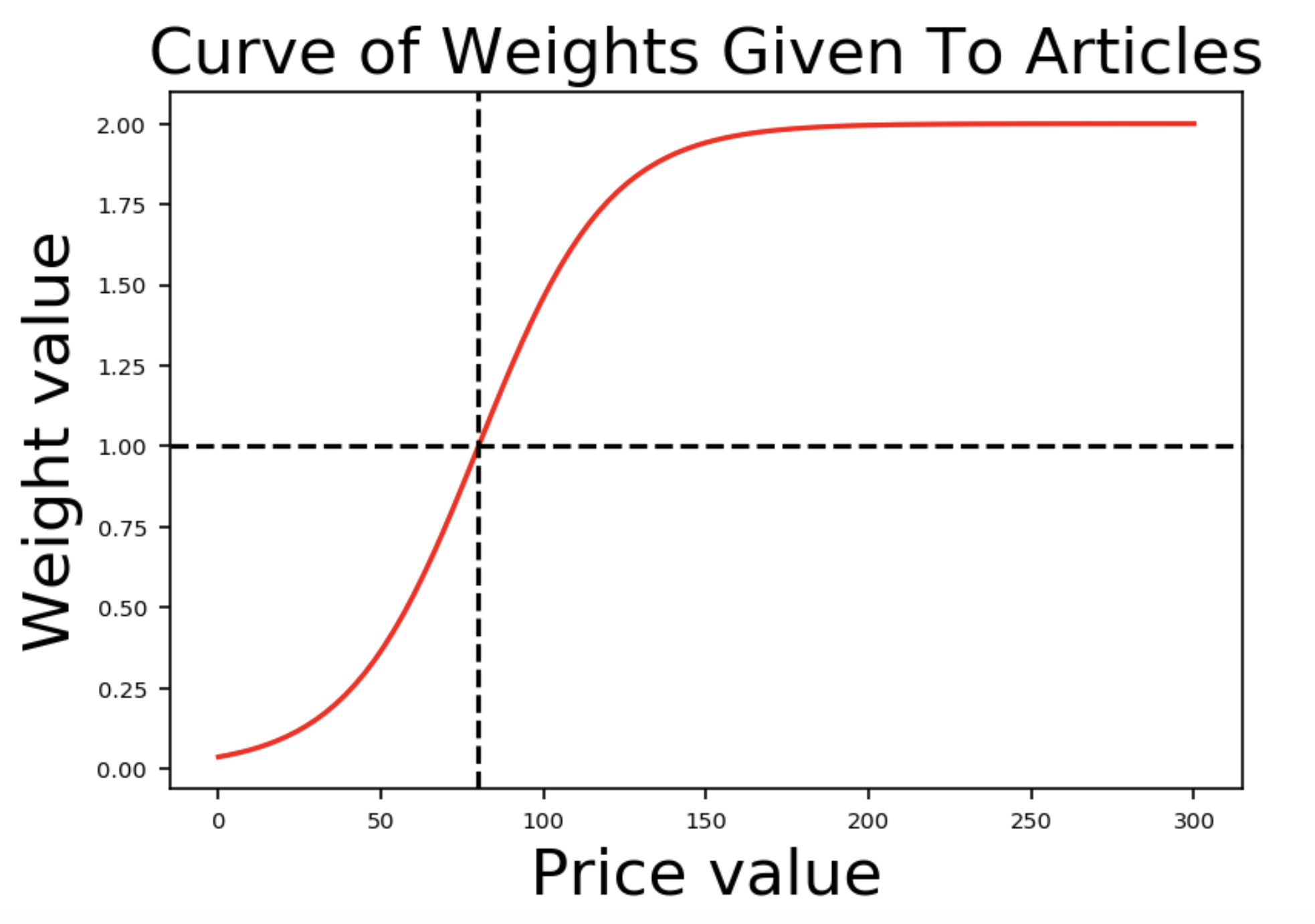 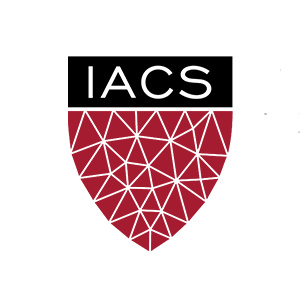 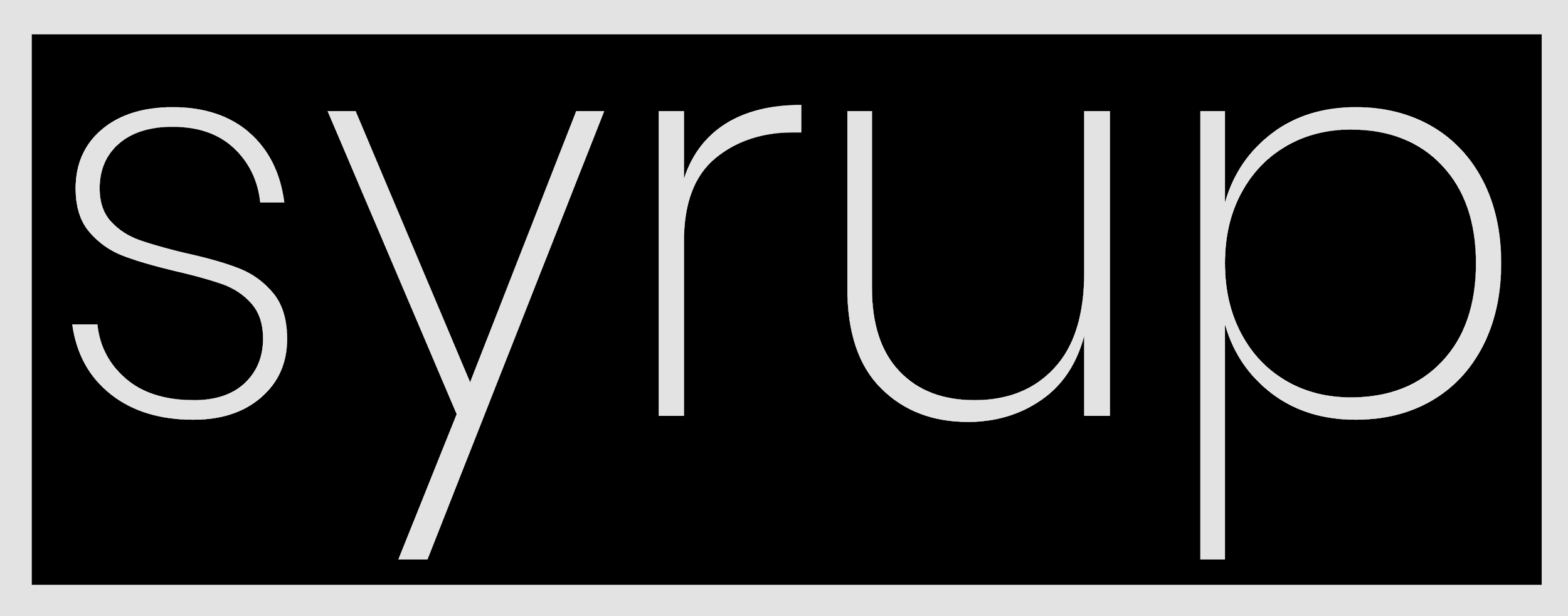 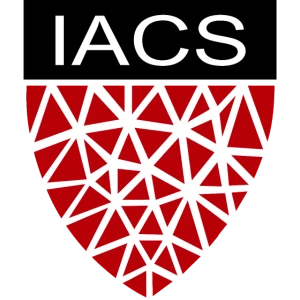 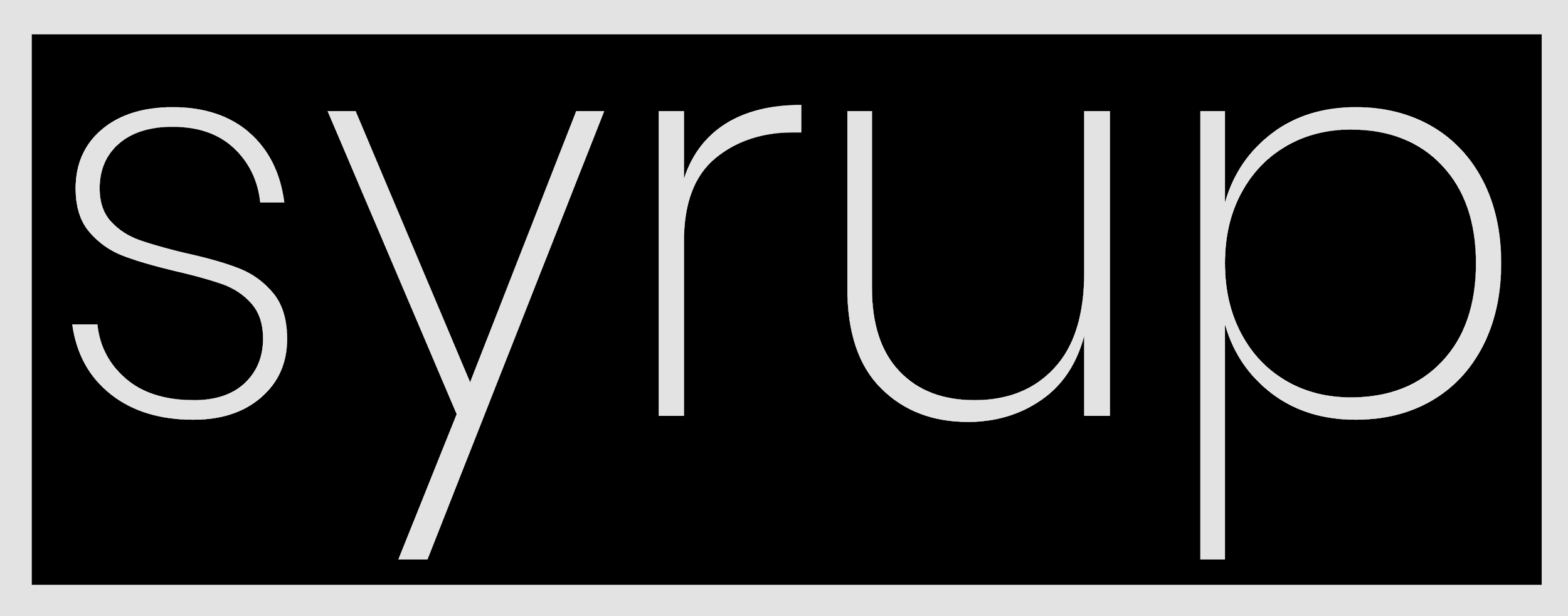